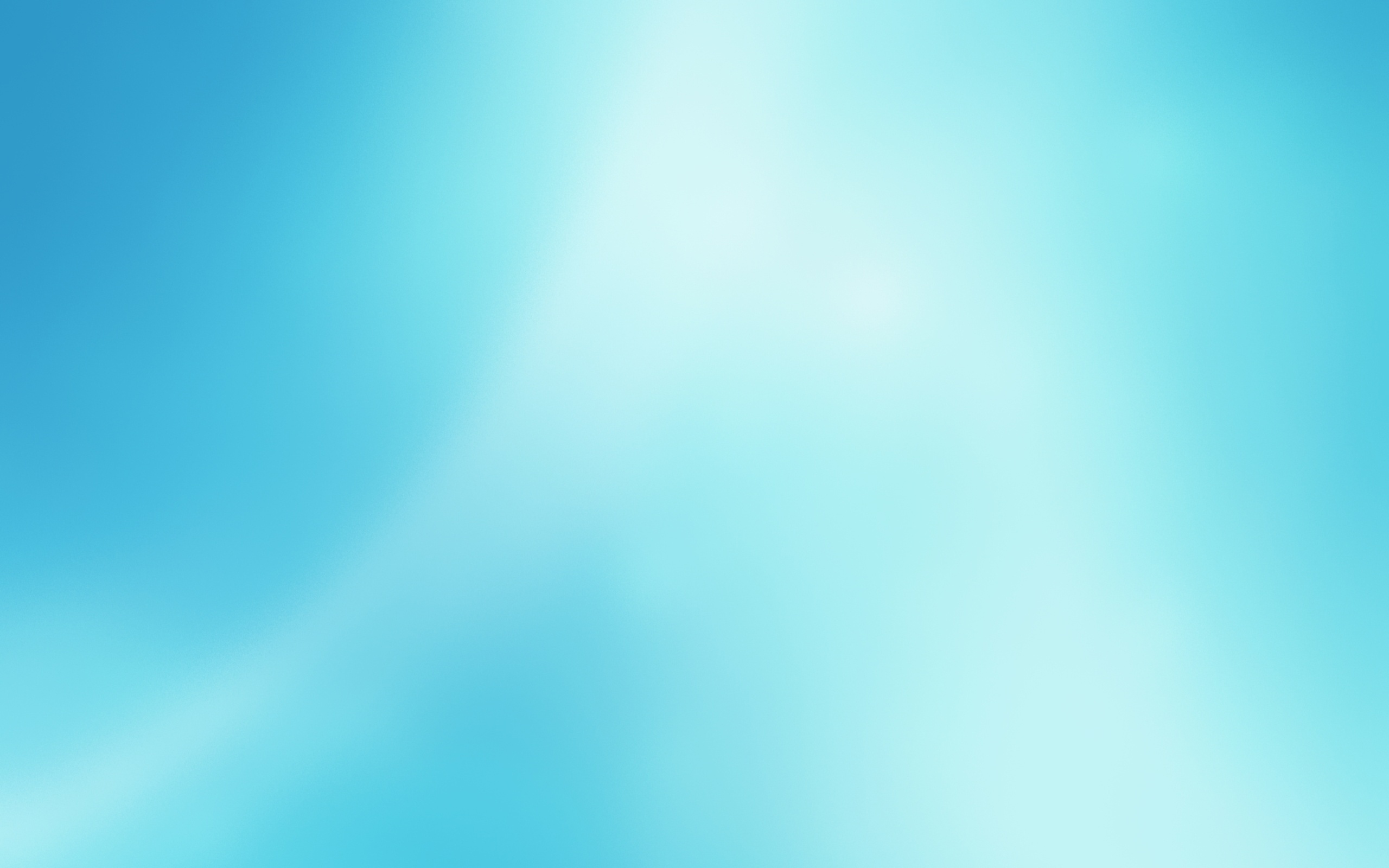 Муниципальное автономное  дошкольное образовательное учреждение
«Детский сад №2 общеразвивающего вида с приоритетным осуществлением 
деятельности  по познавательно-речевому направлению развития воспитанников»
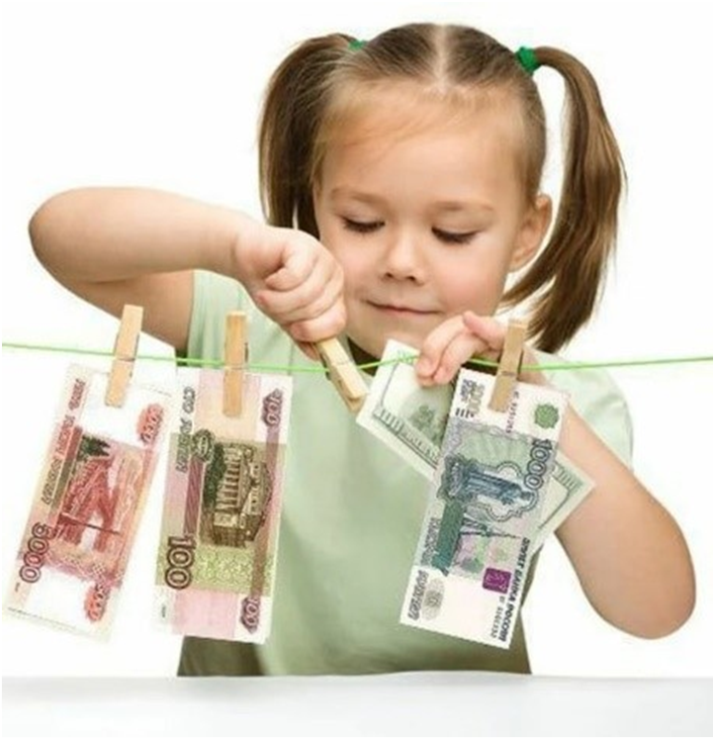 Формирование основ финансовой грамотности 
 у детей  старшего дошкольного возраста через детские исследовательские проекты
Миронова Лариса Юрьевна, воспитатель;
Акилина Лариса Владимировна., воспитатель ,
Горева Елена Геннадьевна, воспитатель,
Ланьшина Светлана Юрьевна, воспитатель
Ленинск-Кузнецкий  
2024
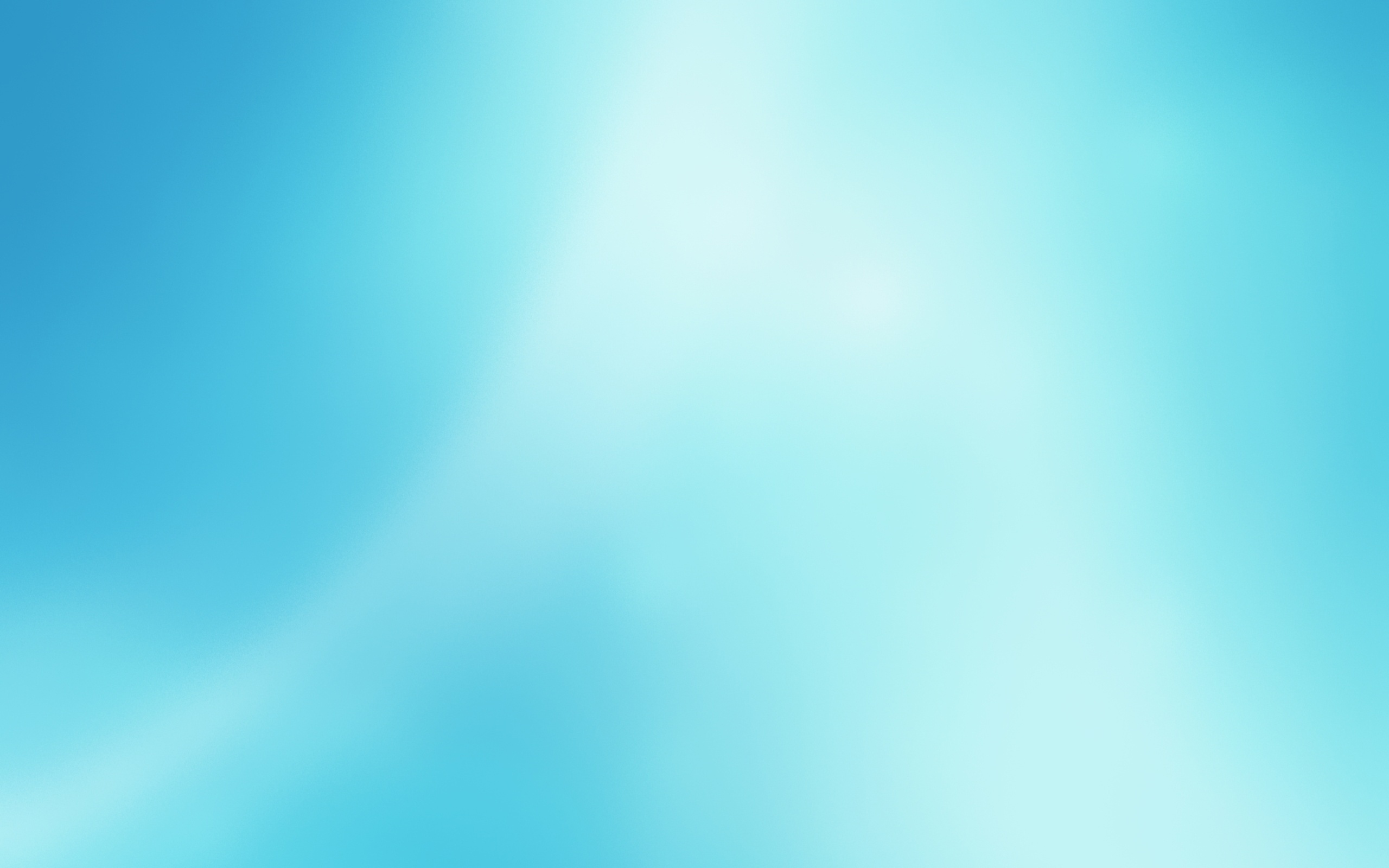 Детский исследовательский проект
Проектно-исследовательская деятельность — эта технология, основанная на научном методе познания, которая предполагает решение ребенком разнообразных задач исследовательско -творческого характера под руководством педагога.
   Это познавательная, исследовательская и творческая деятельность, в результате которой появляется решение задачи, которое представлено в виде проекта.
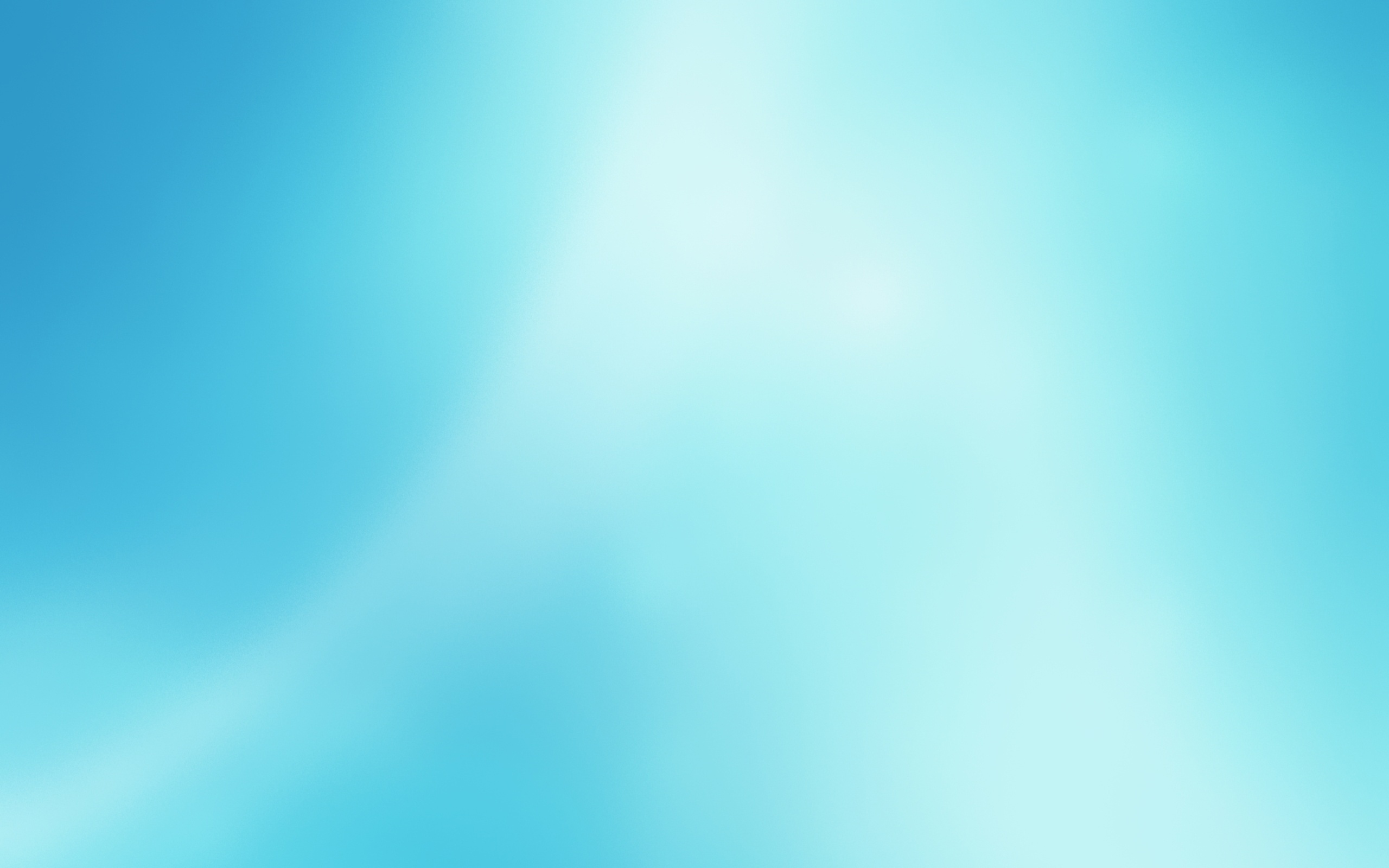 Детские исследовательские проекты по финансовой грамотности
Как накопить деньги на мечту
Как отличить настоящие деньги от фальшивых
2021г.                                                2023г.
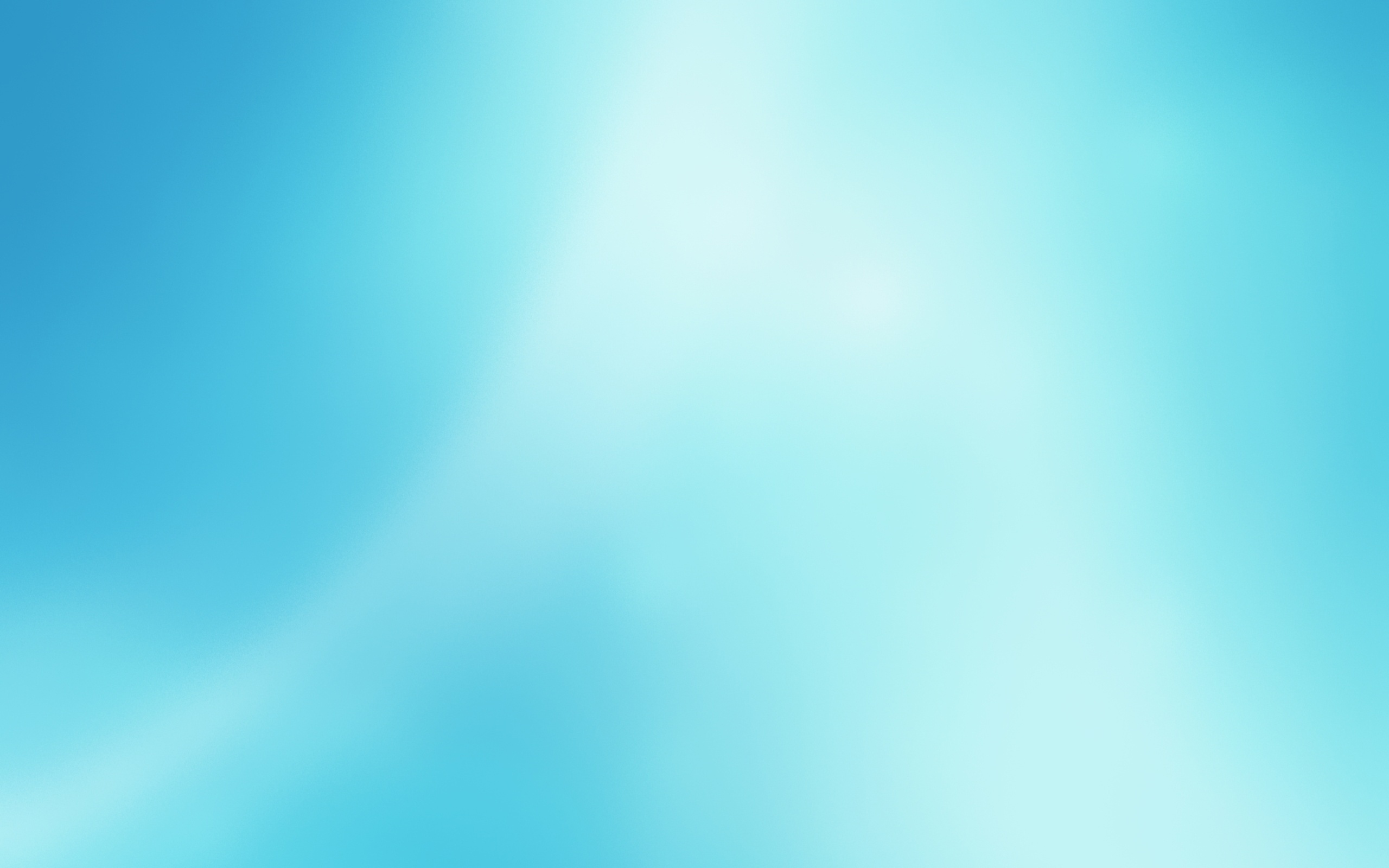 Проект «Как накопить деньги на мечту»
Почему мы не можем купить всё, что захотим?
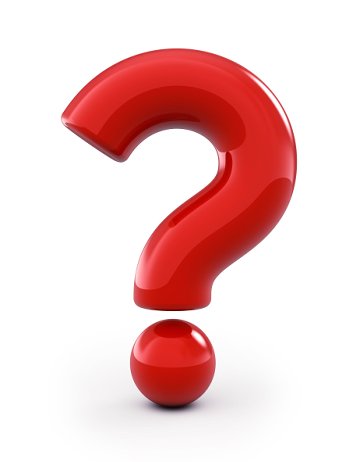 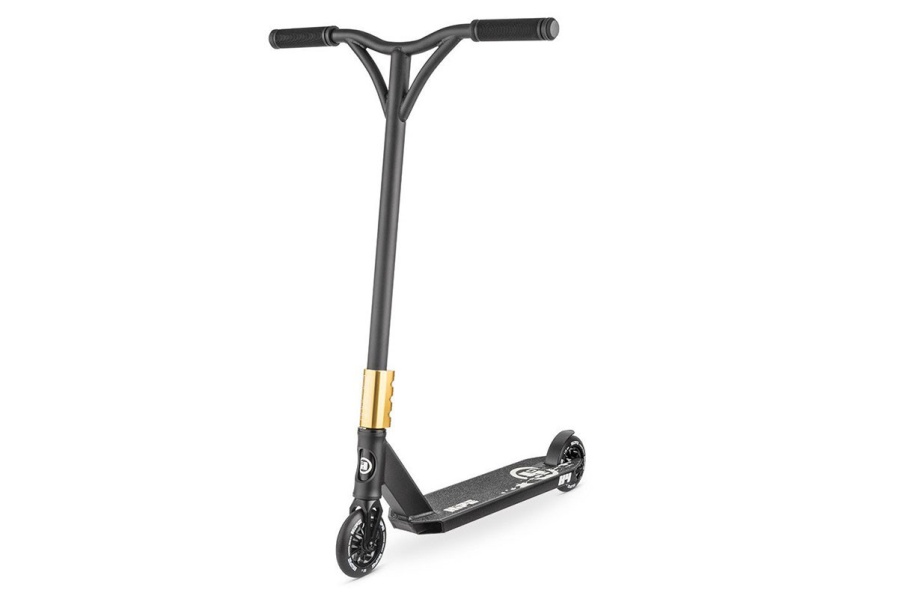 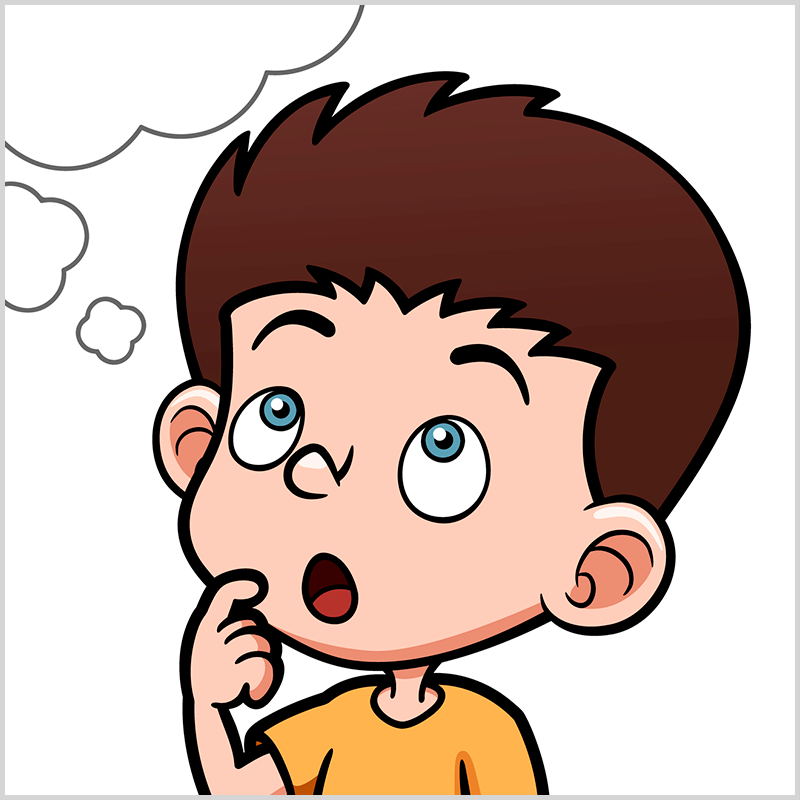 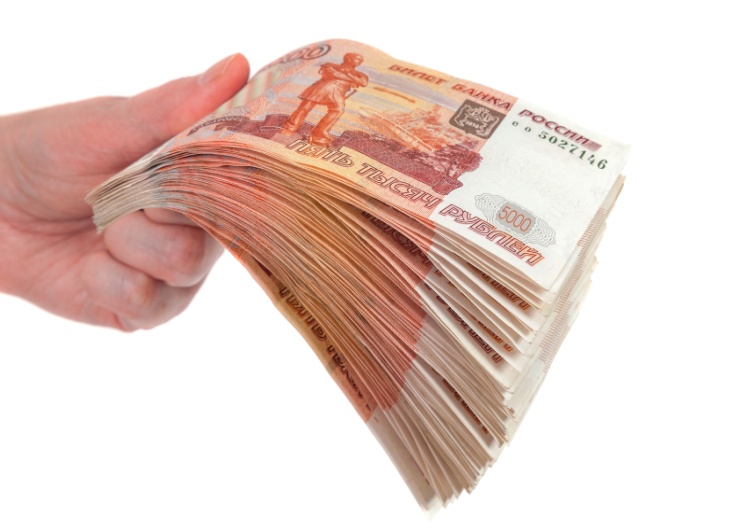 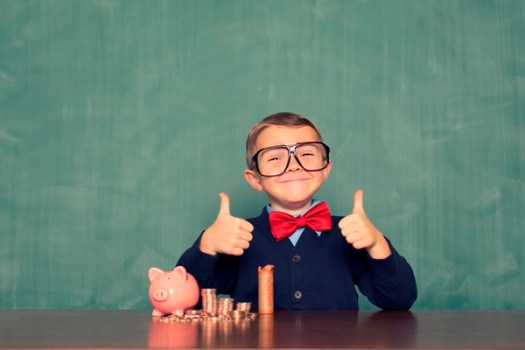 Как накопить деньги на мечту
детский исследований  проект
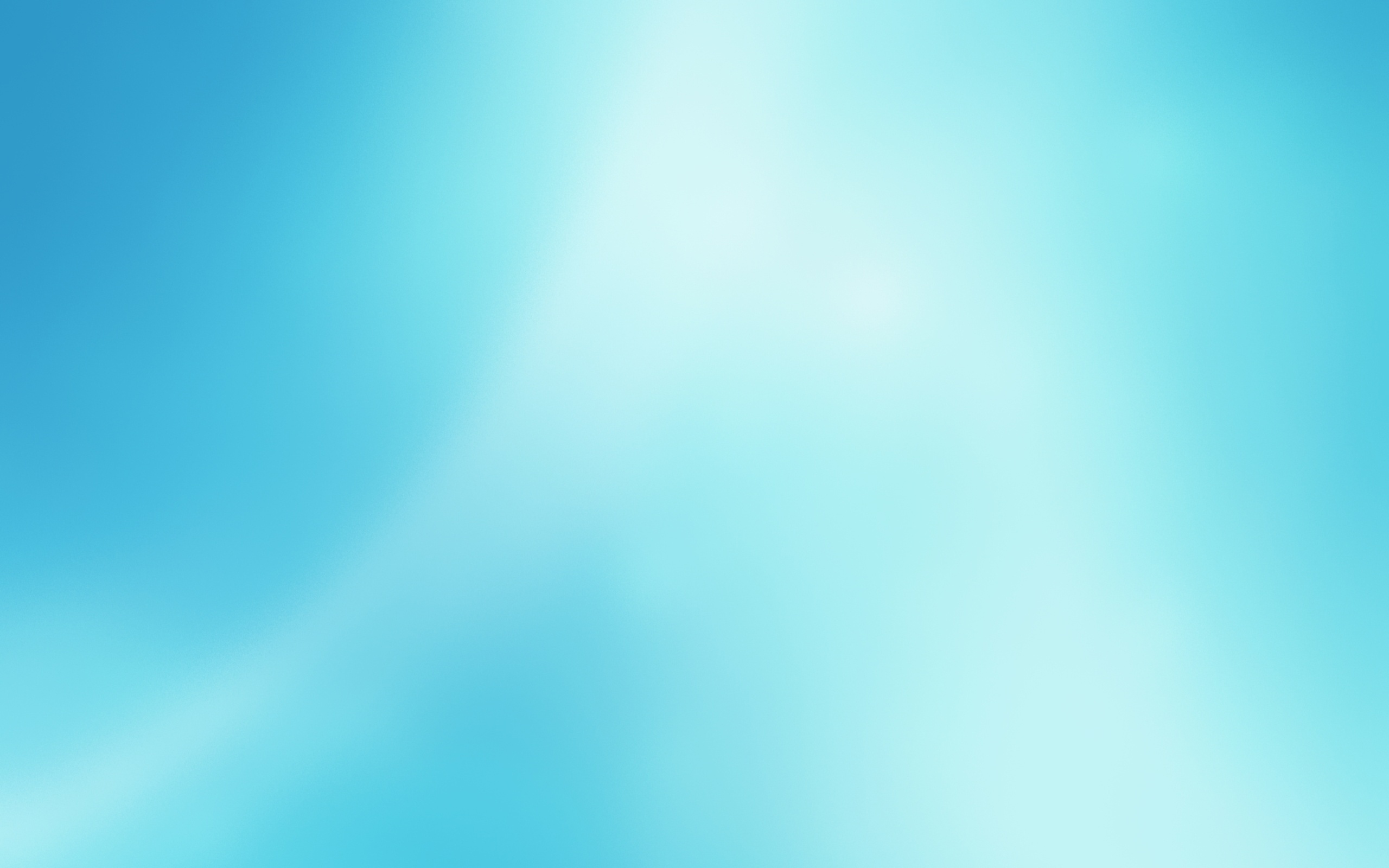 Проект «Как накопить деньги на мечту»
Цель: научиться экономить и копить деньги
Объект исследования – деньги.
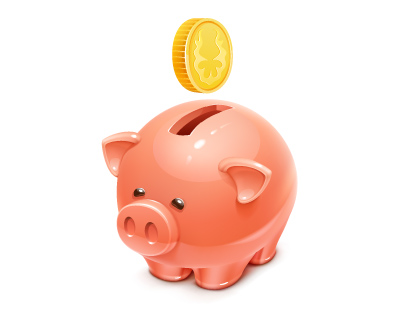 Предмет исследования – как накопить деньги на мечту, учитывая доходы и расходы семейного бюджета.
Сроки реализации проекта:
2 месяца (с 15.02.2021 по 15.04.2021)
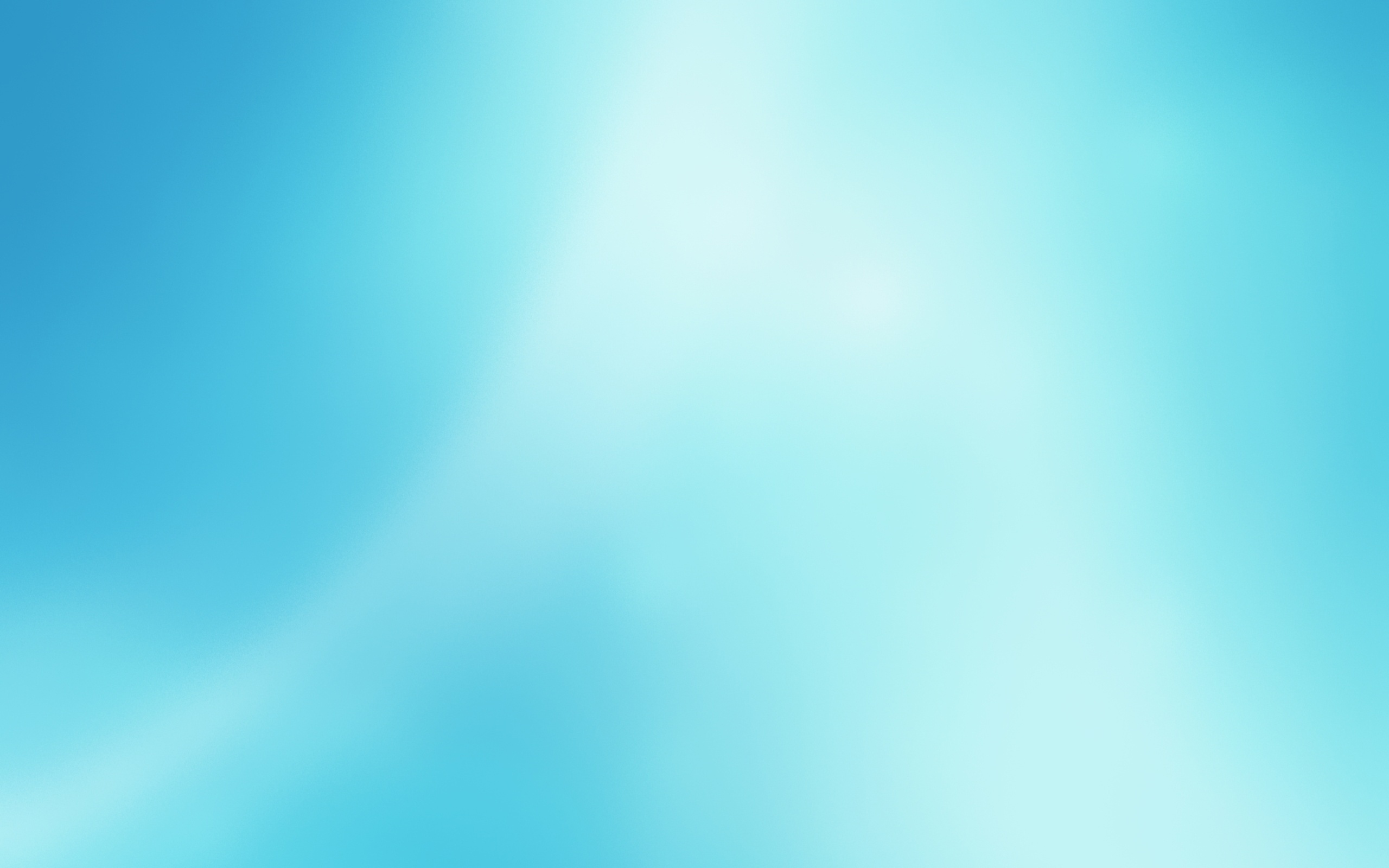 Проект «Как накопить деньги на мечту»
Игры своими руками
«Делаем покупки»
«Положи монетки в копилку»
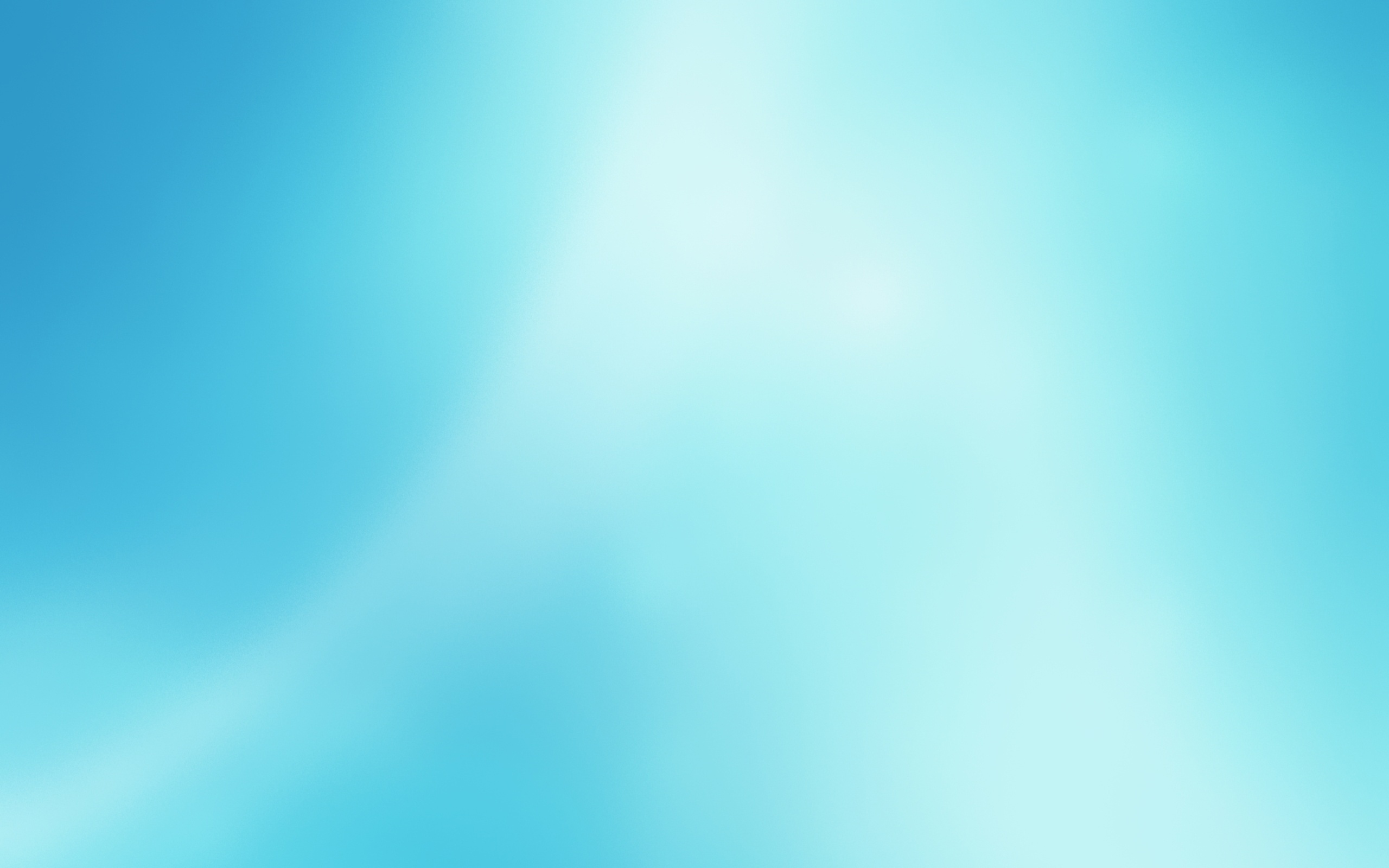 Проект «Как накопить деньги на мечту»
Брейн-ринг «Деньги»
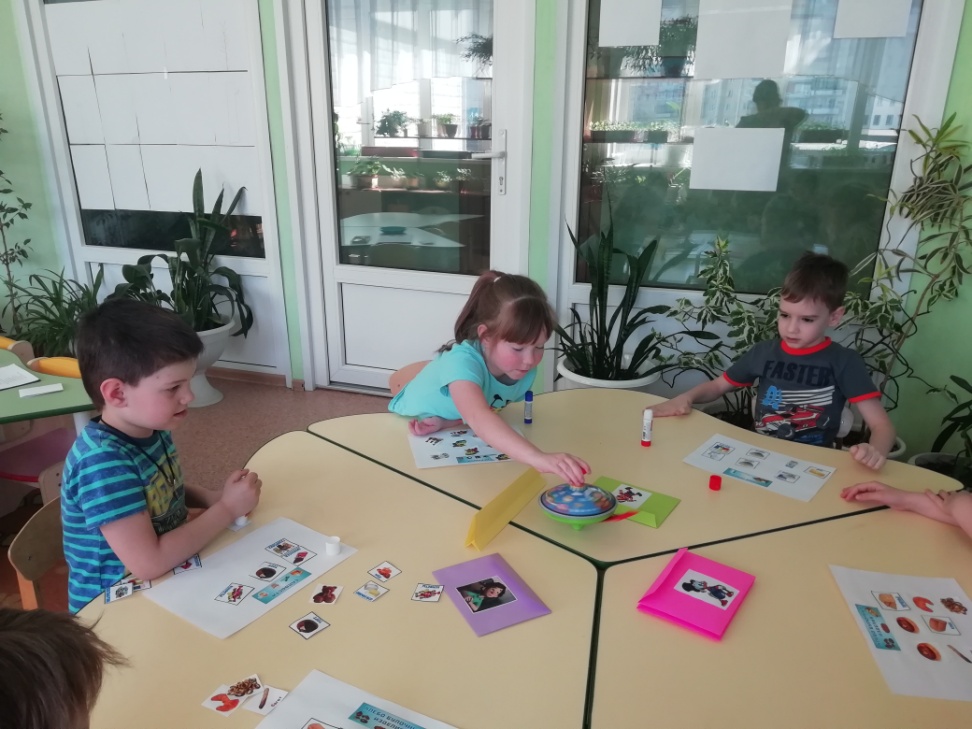 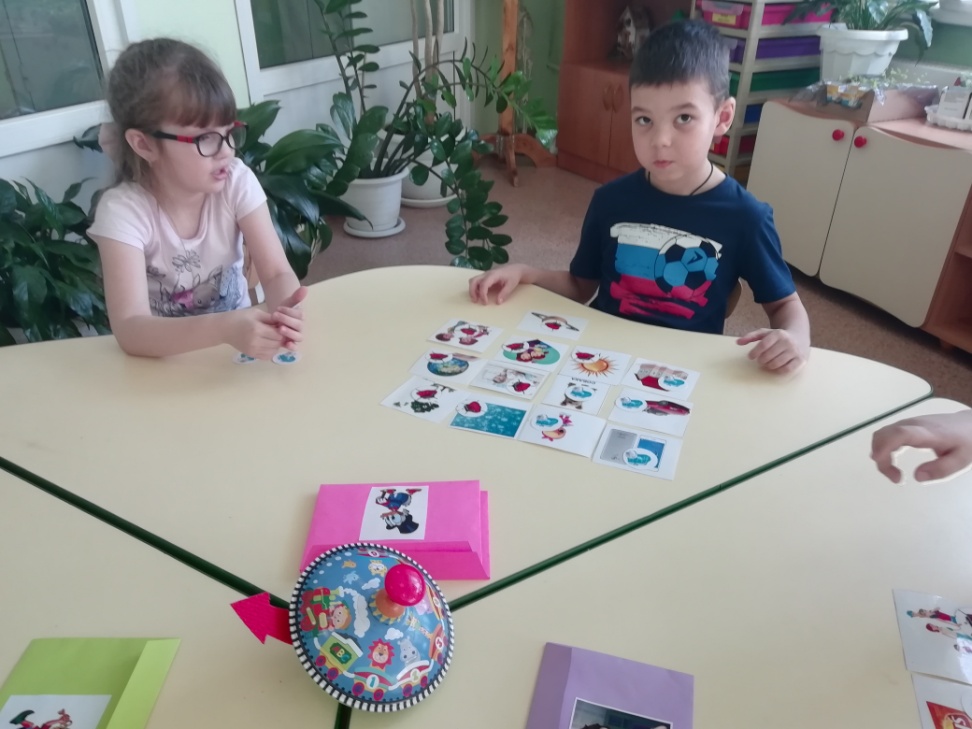 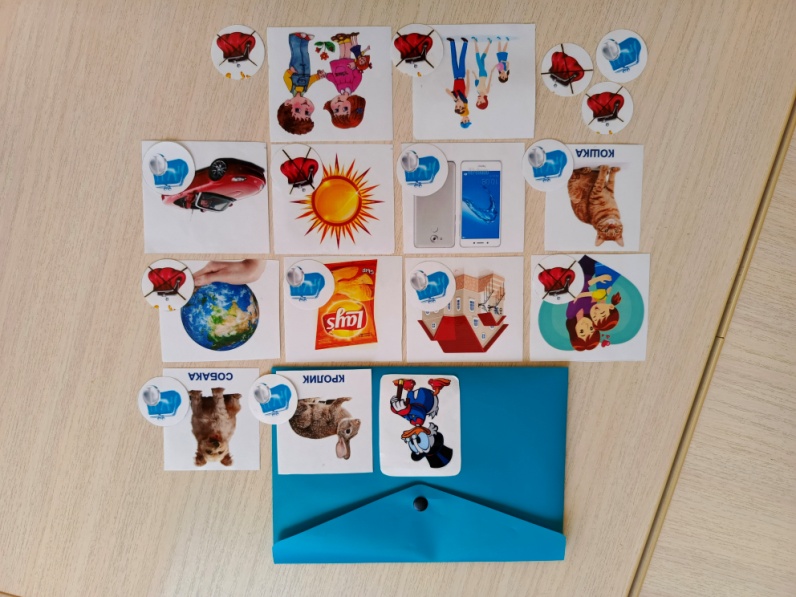 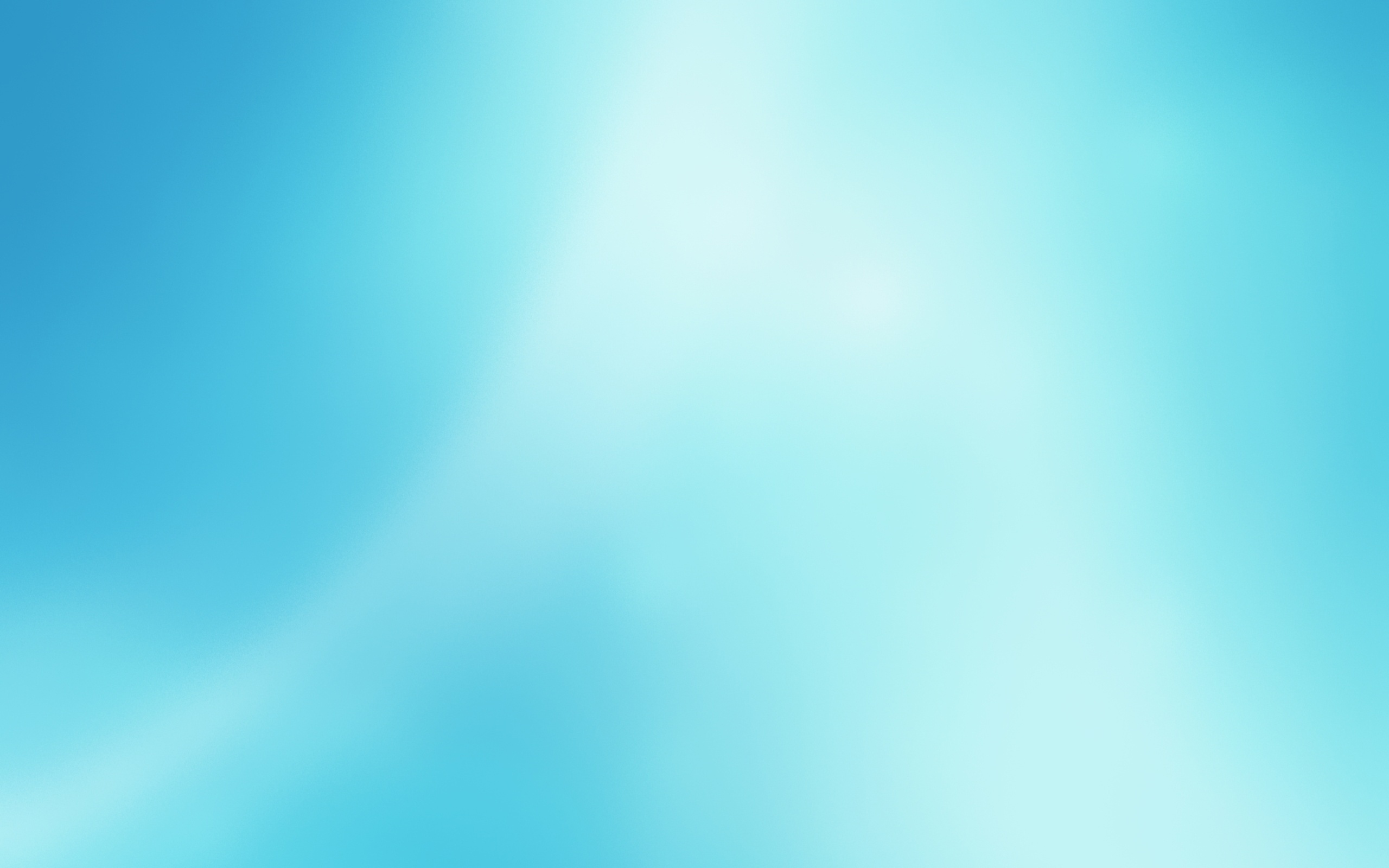 Проект «Как накопить деньги на мечту»
Ментальная карта «Бюджет семьи»
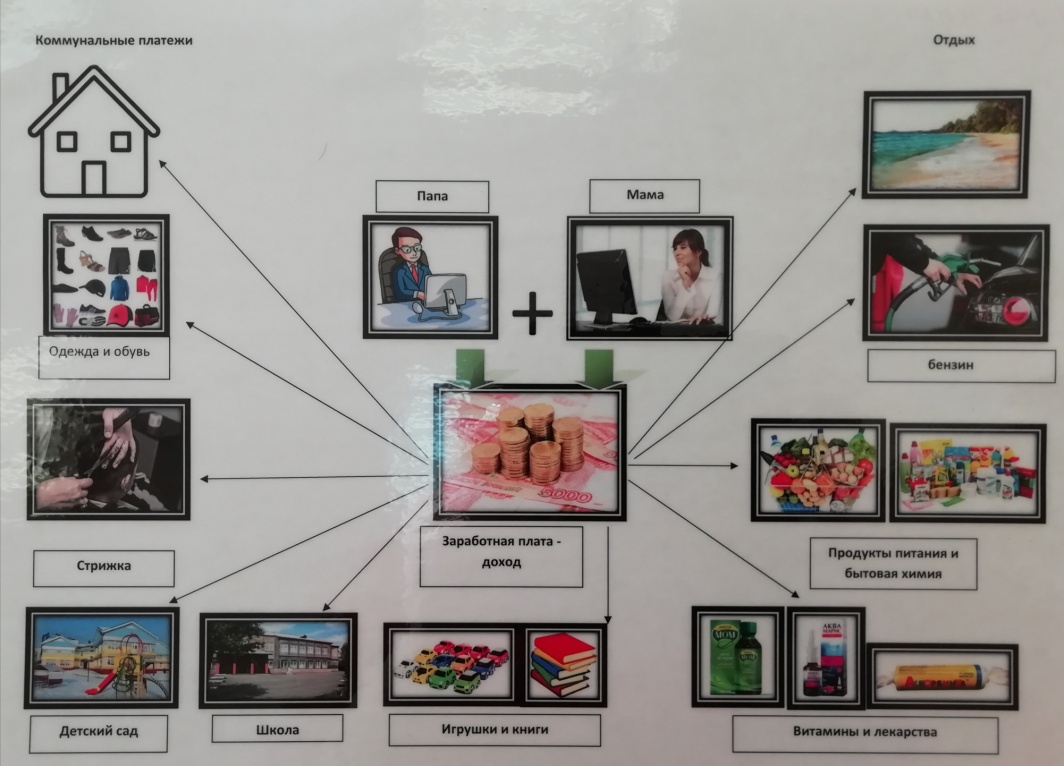 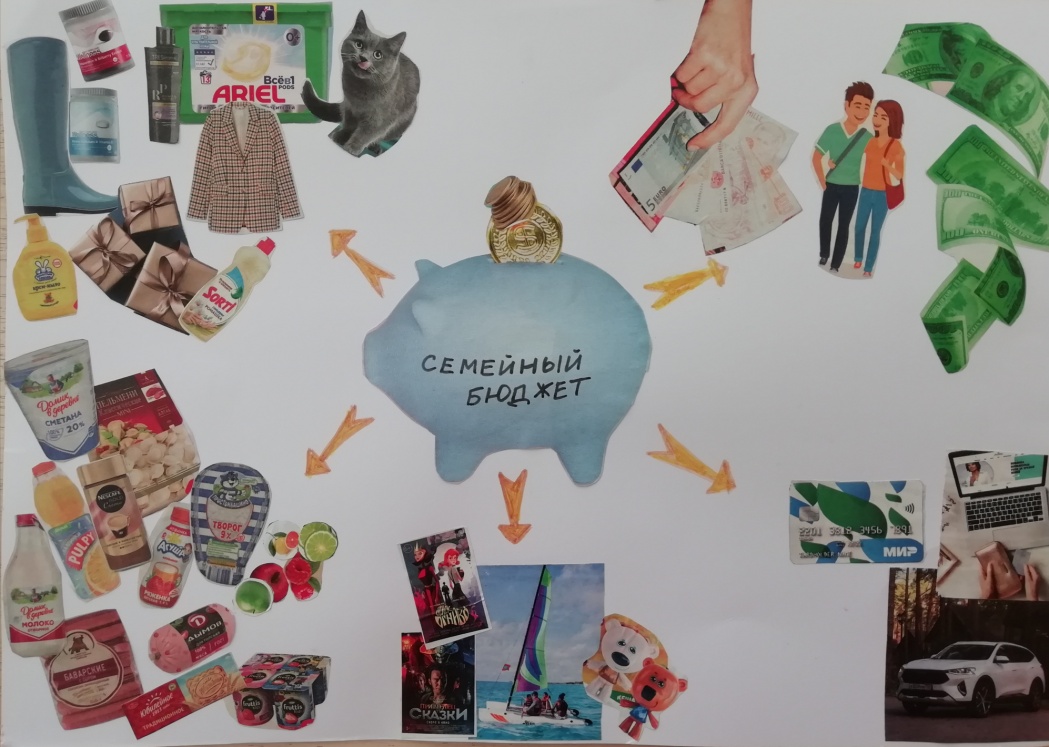 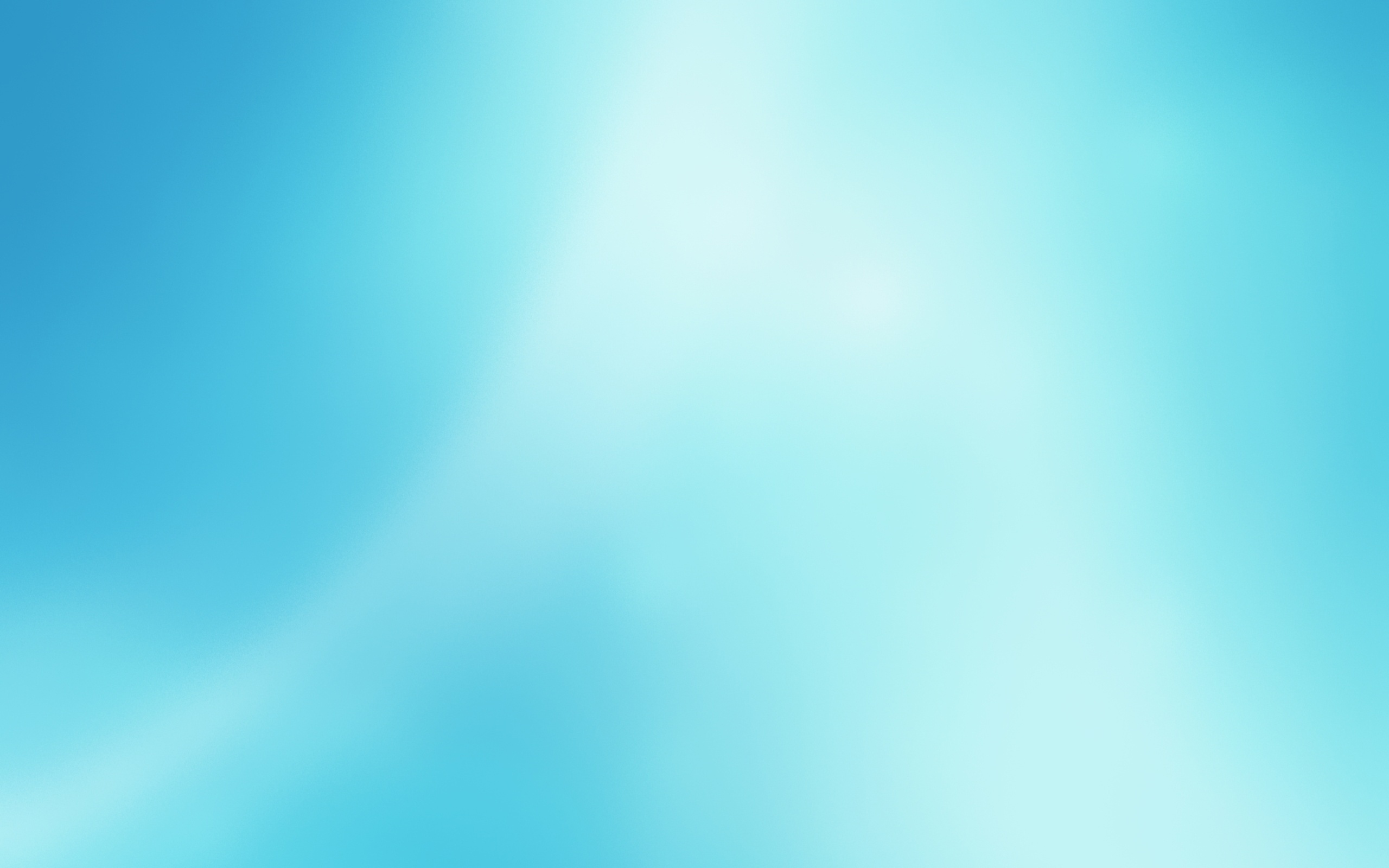 Проект «Как накопить деньги на мечту»
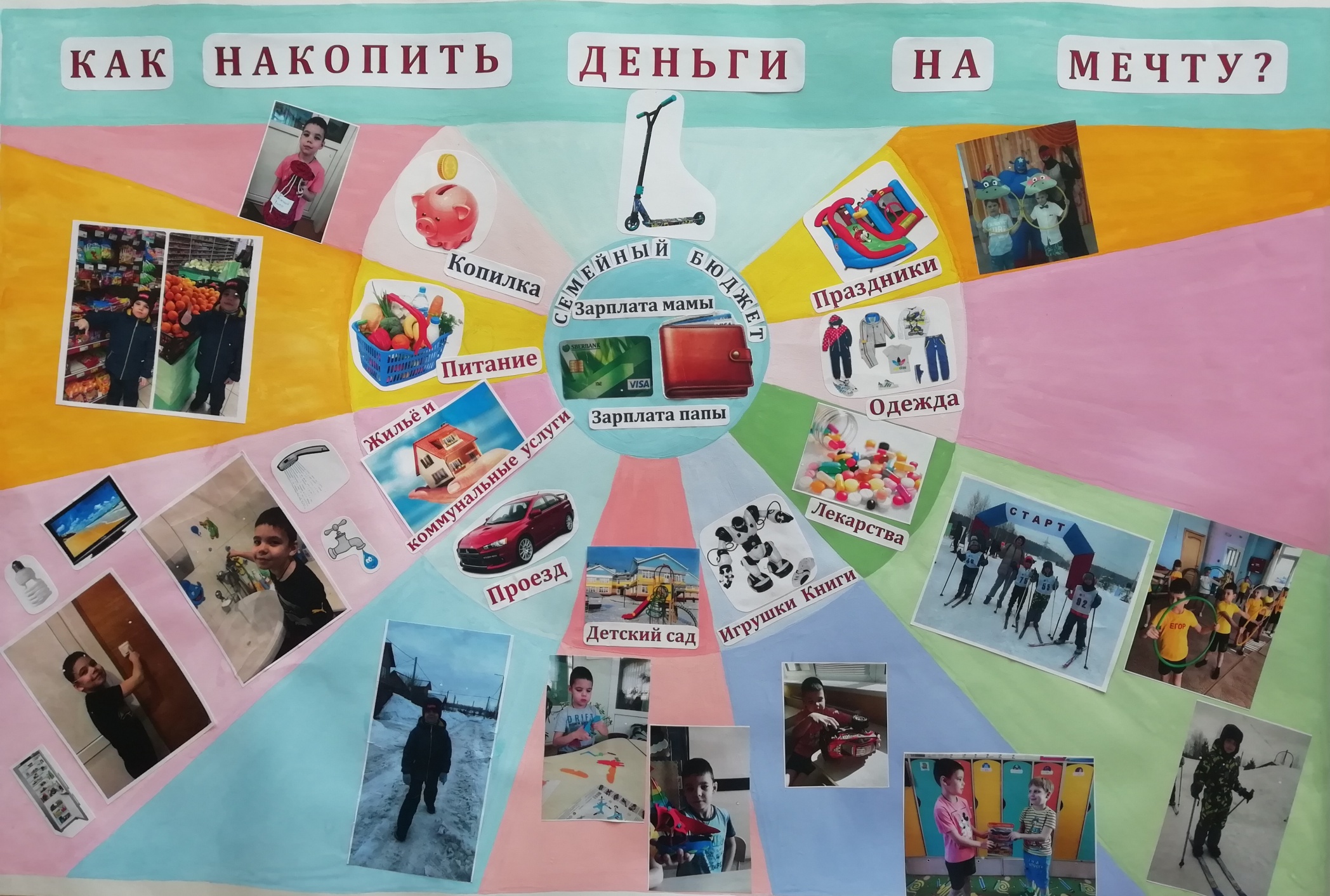 Схема- коллаж
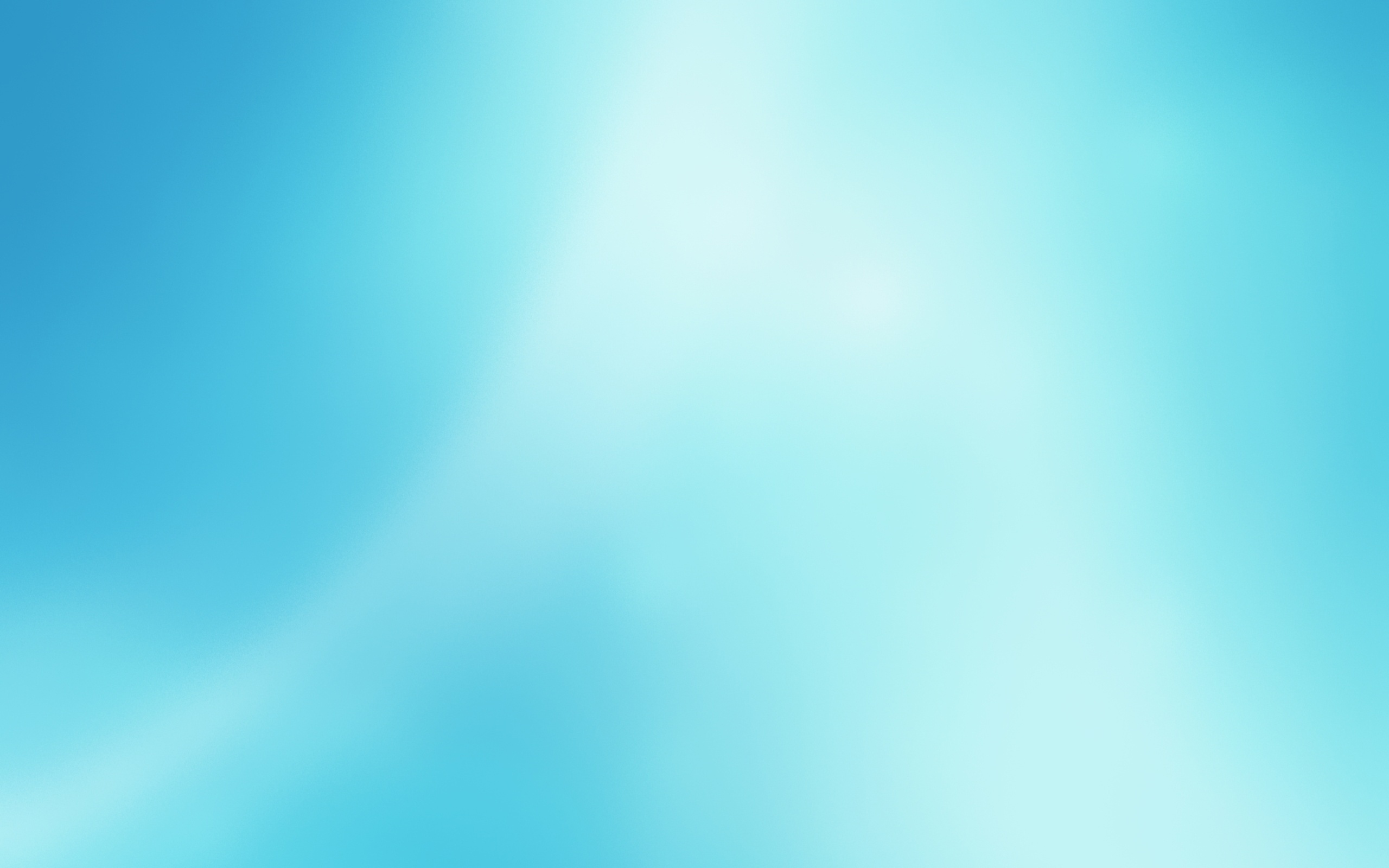 Проект «Как накопить деньги на мечту»
Питание
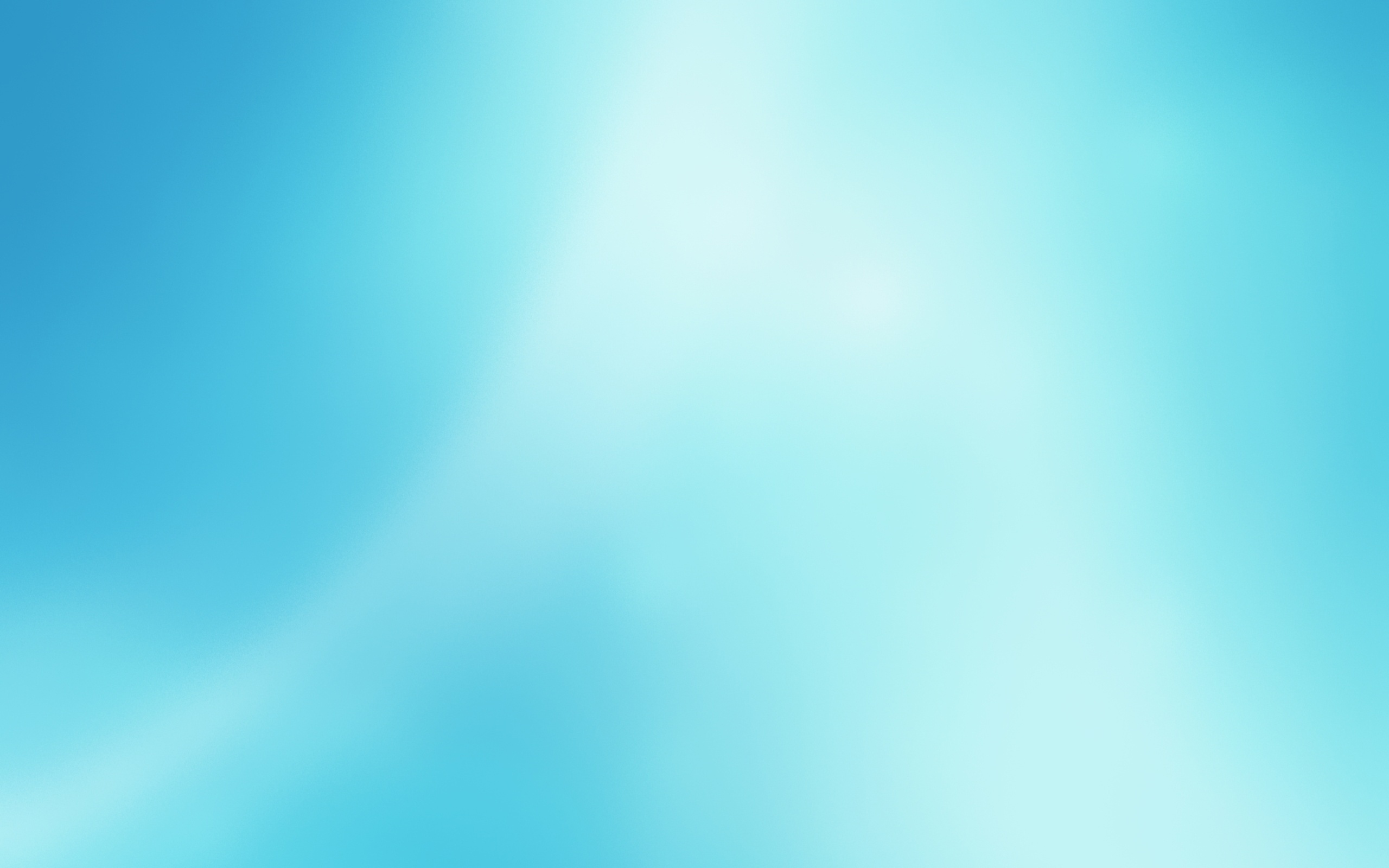 Проект «Как накопить деньги на мечту»
Жильё и коммунальные услуги
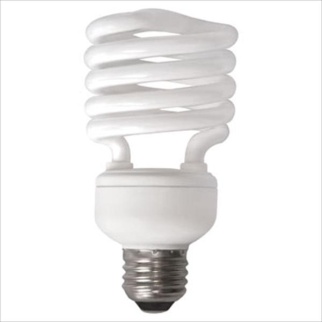 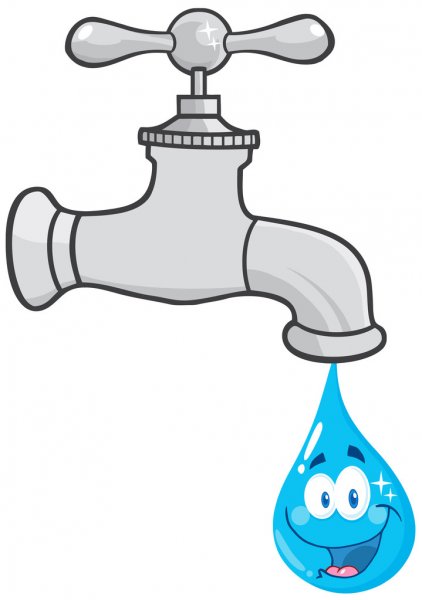 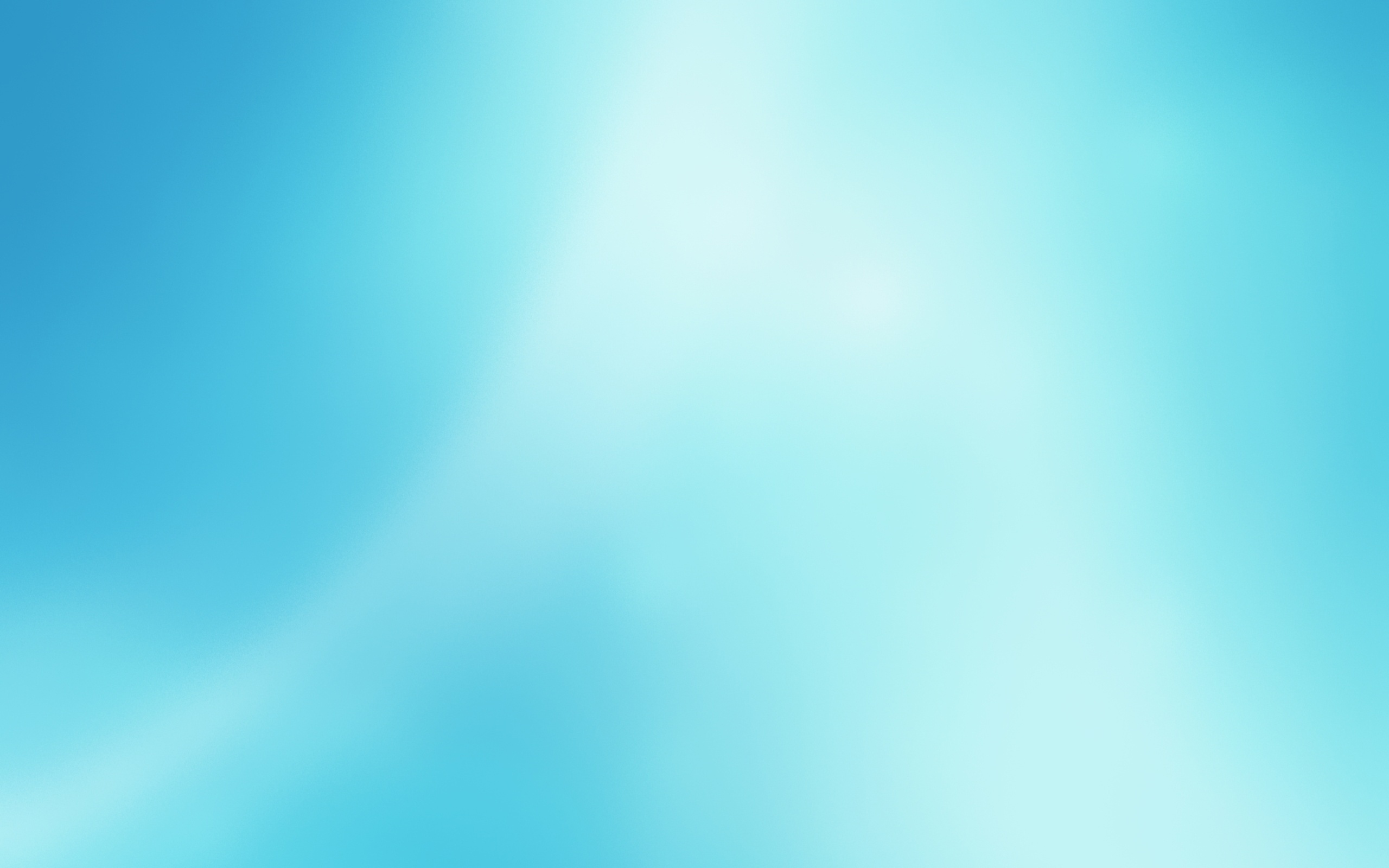 Проект «Как накопить деньги на мечту»
Покупка мечты
Защита проекта
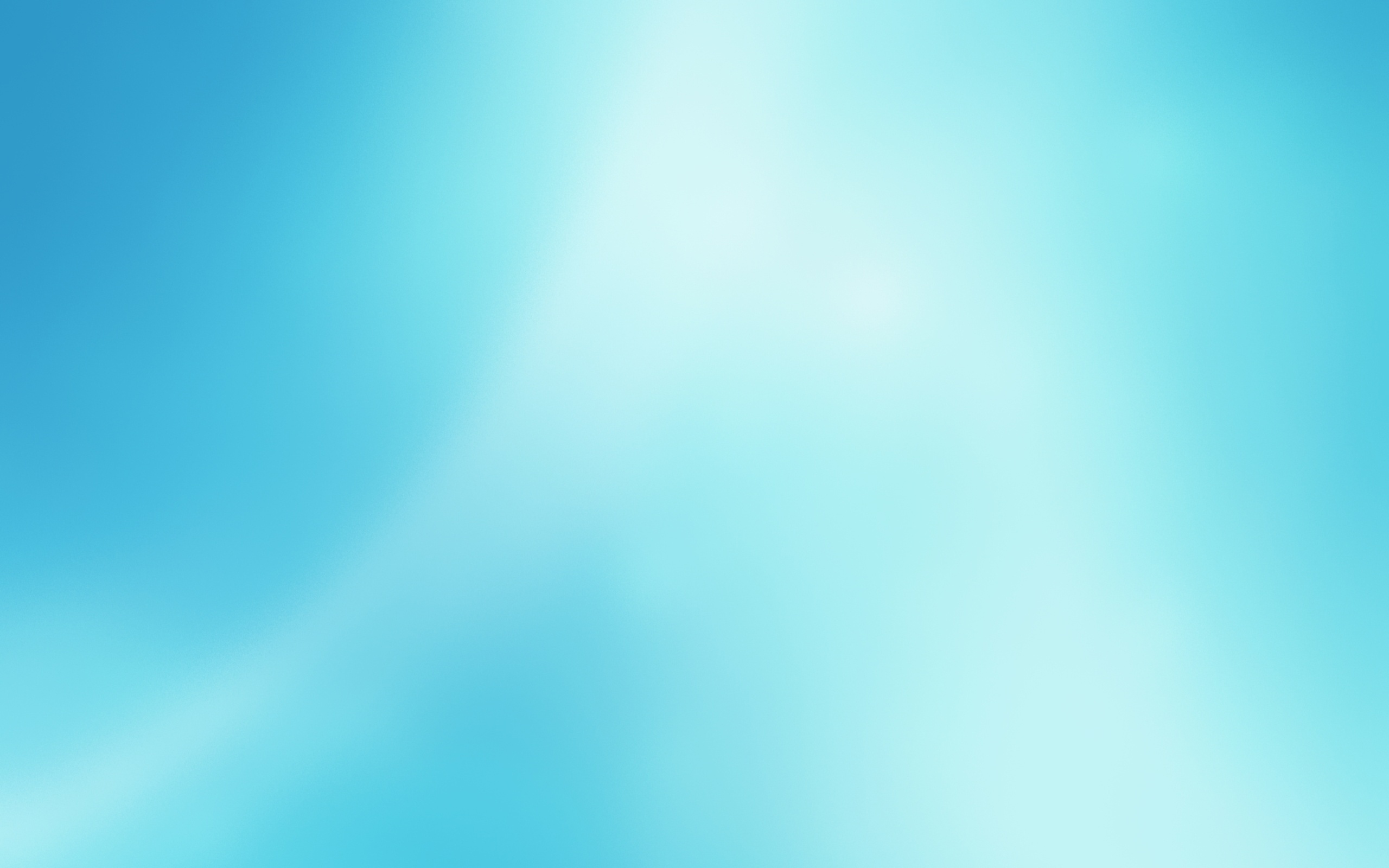 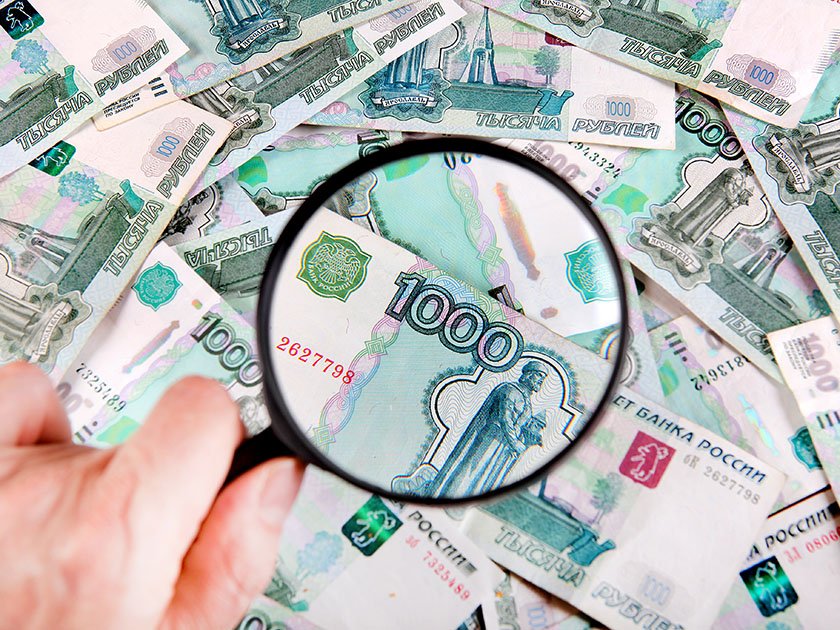 Как отличить настоящие деньги 
от фальшивых
детский исследовательский проект
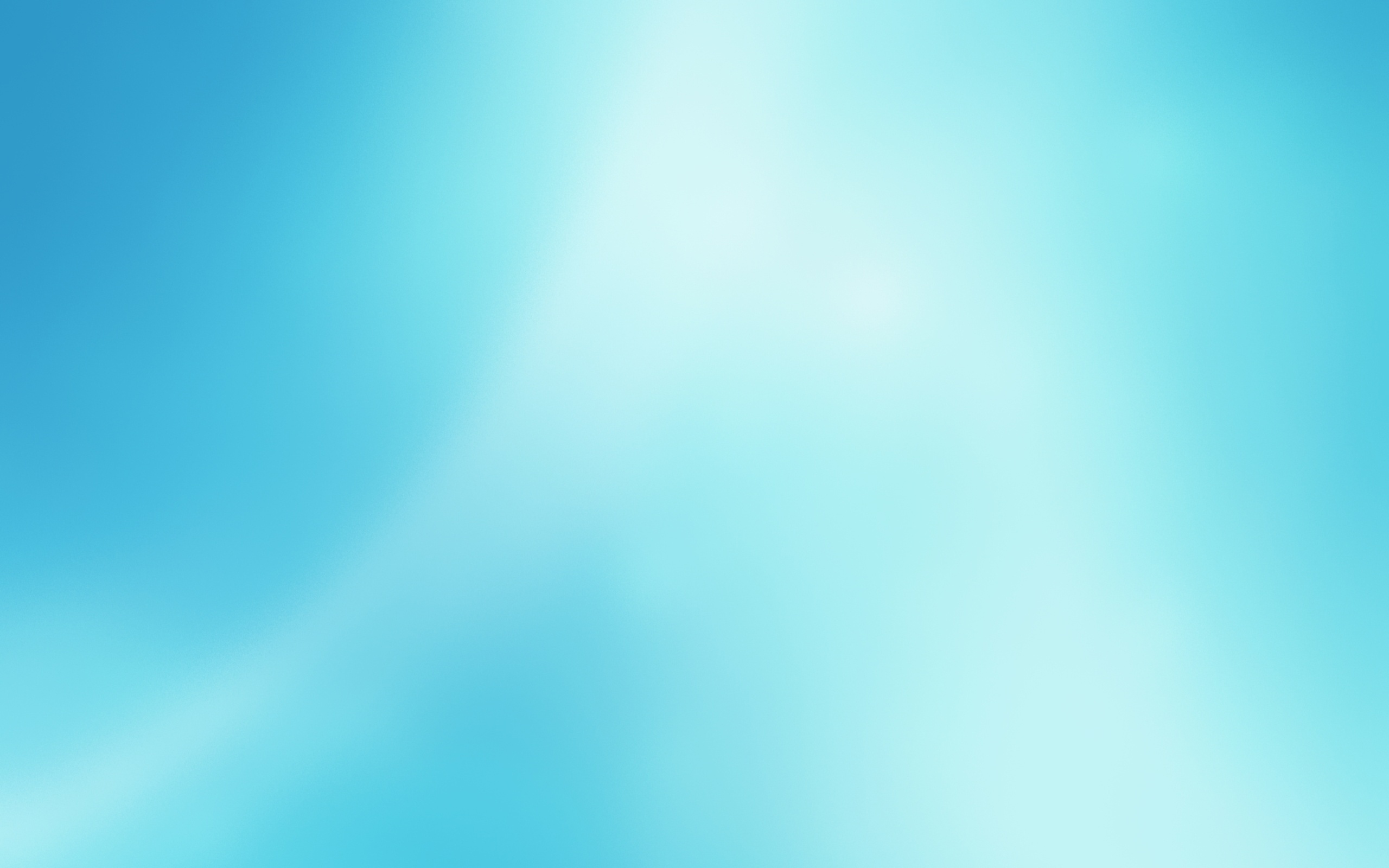 Проект «Как отличить настоящие деньги от фальшивых»
«Я нашёл деньги!»
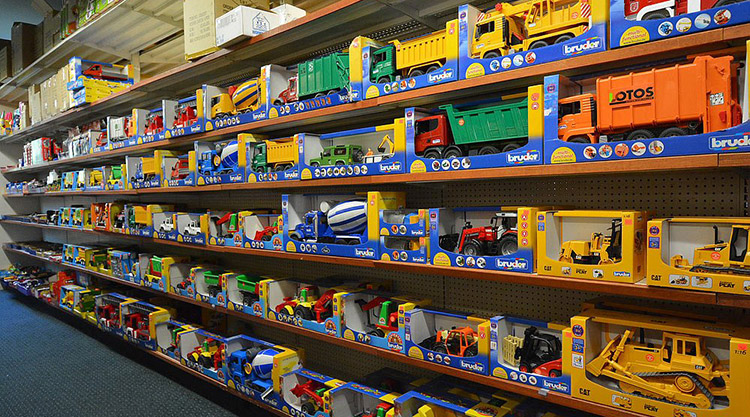 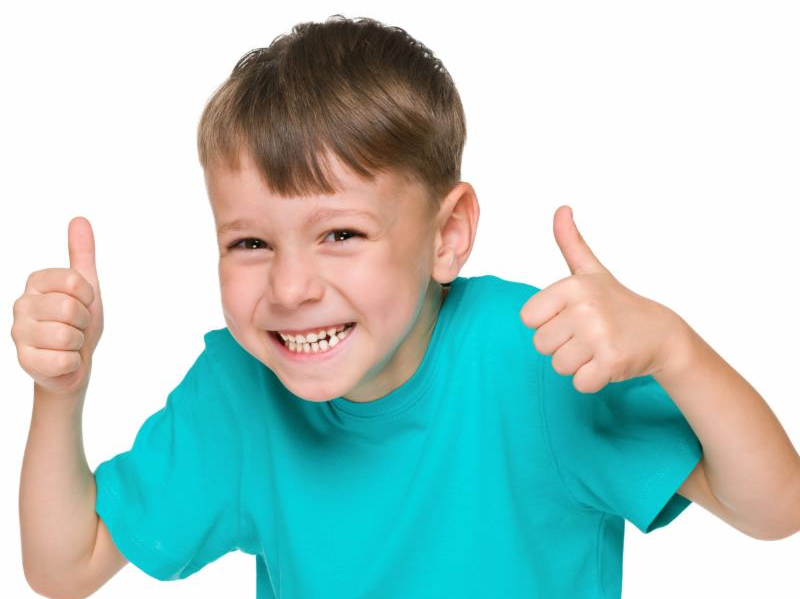 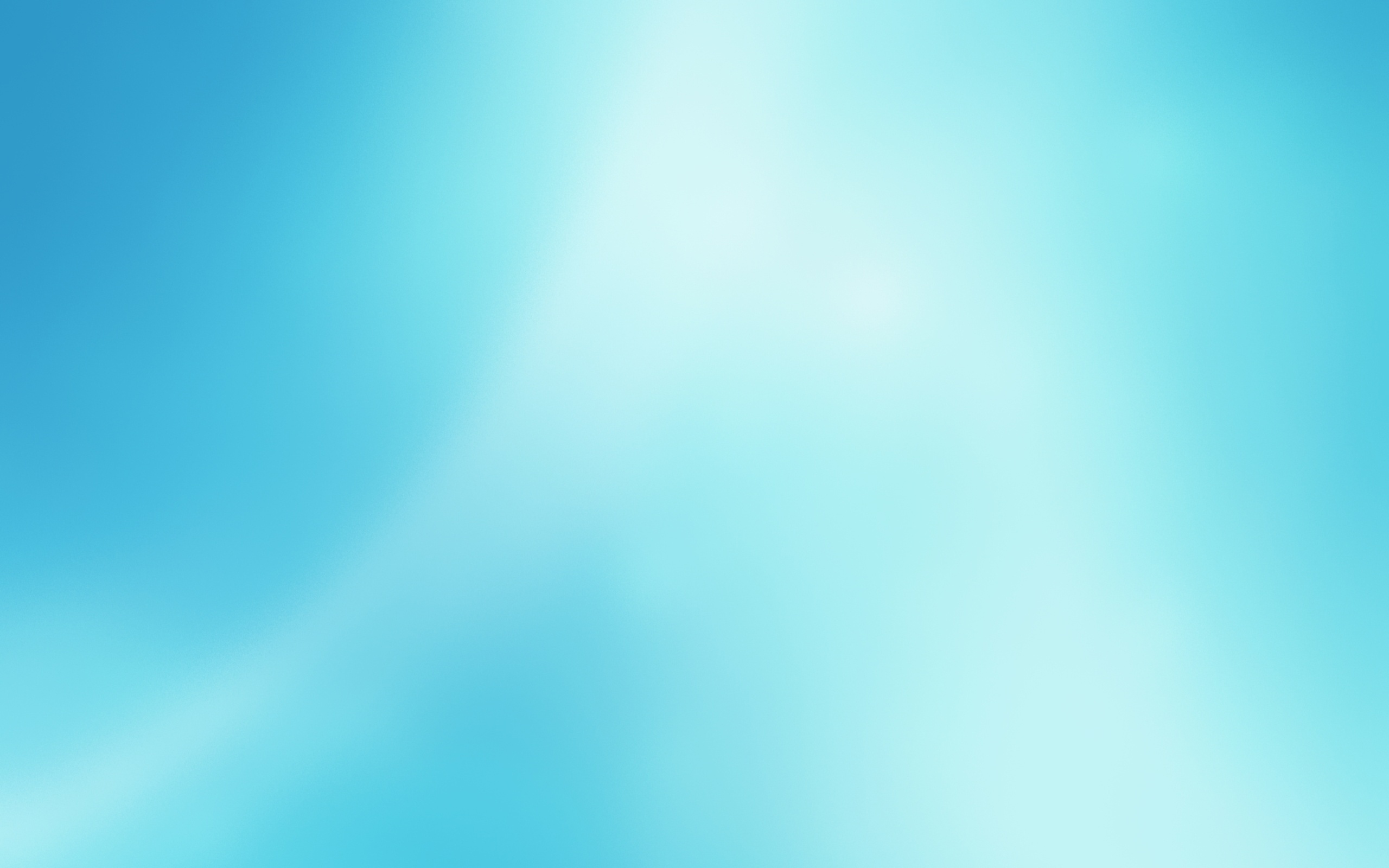 Проект «Как отличить настоящие деньги от фальшивых»
Цель: научиться доступными способами определять подлинность Российских банкнот
Объект исследования – Российские деньги.
Предмет исследования – способы определения подлинности бумажных Российских денег.
Сроки реализации проекта: 2 месяца 
(с 15.02.2023 по 15.04.2023)
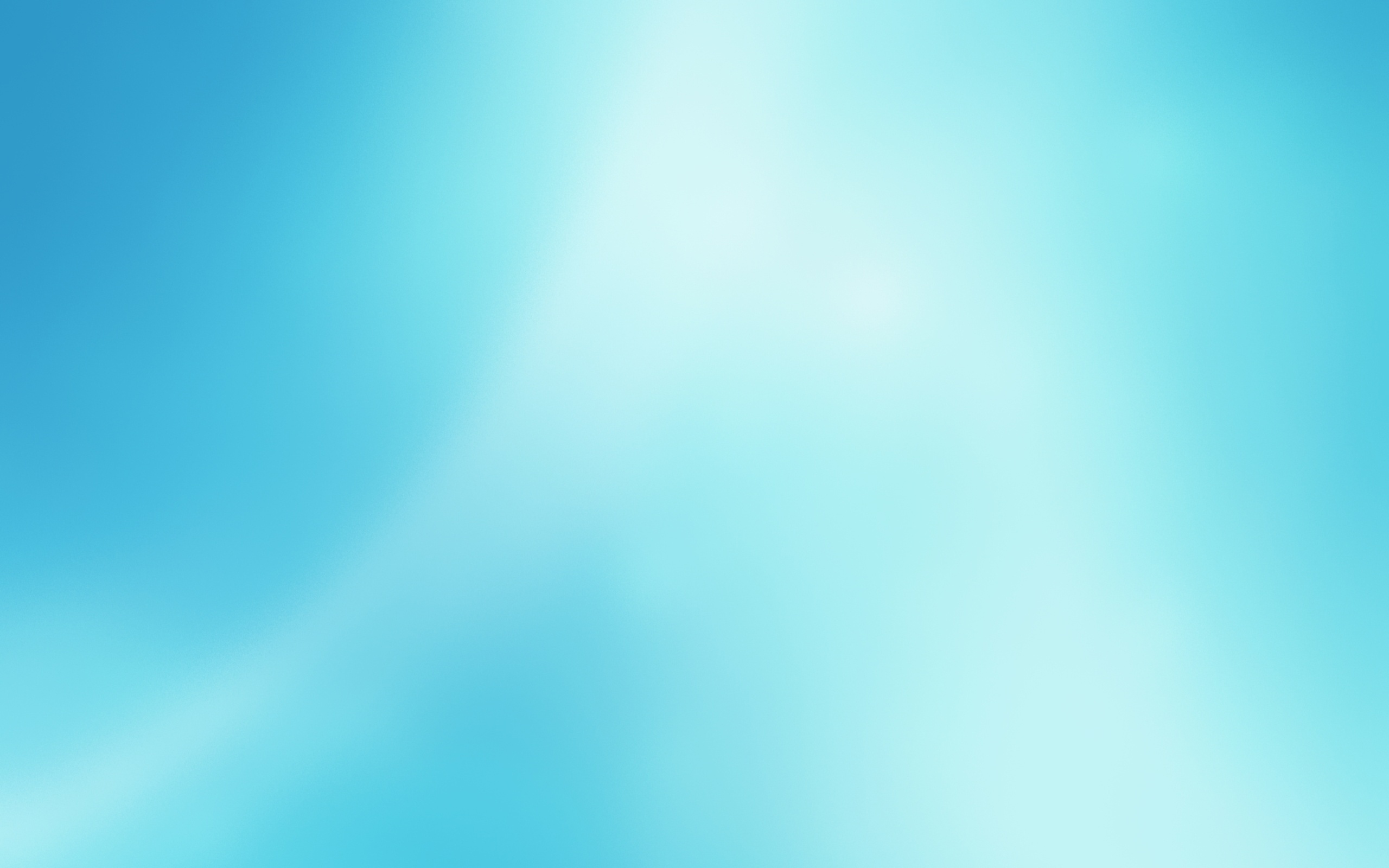 Проект «Как отличить настоящие деньги от фальшивых»
Интервью с родителями
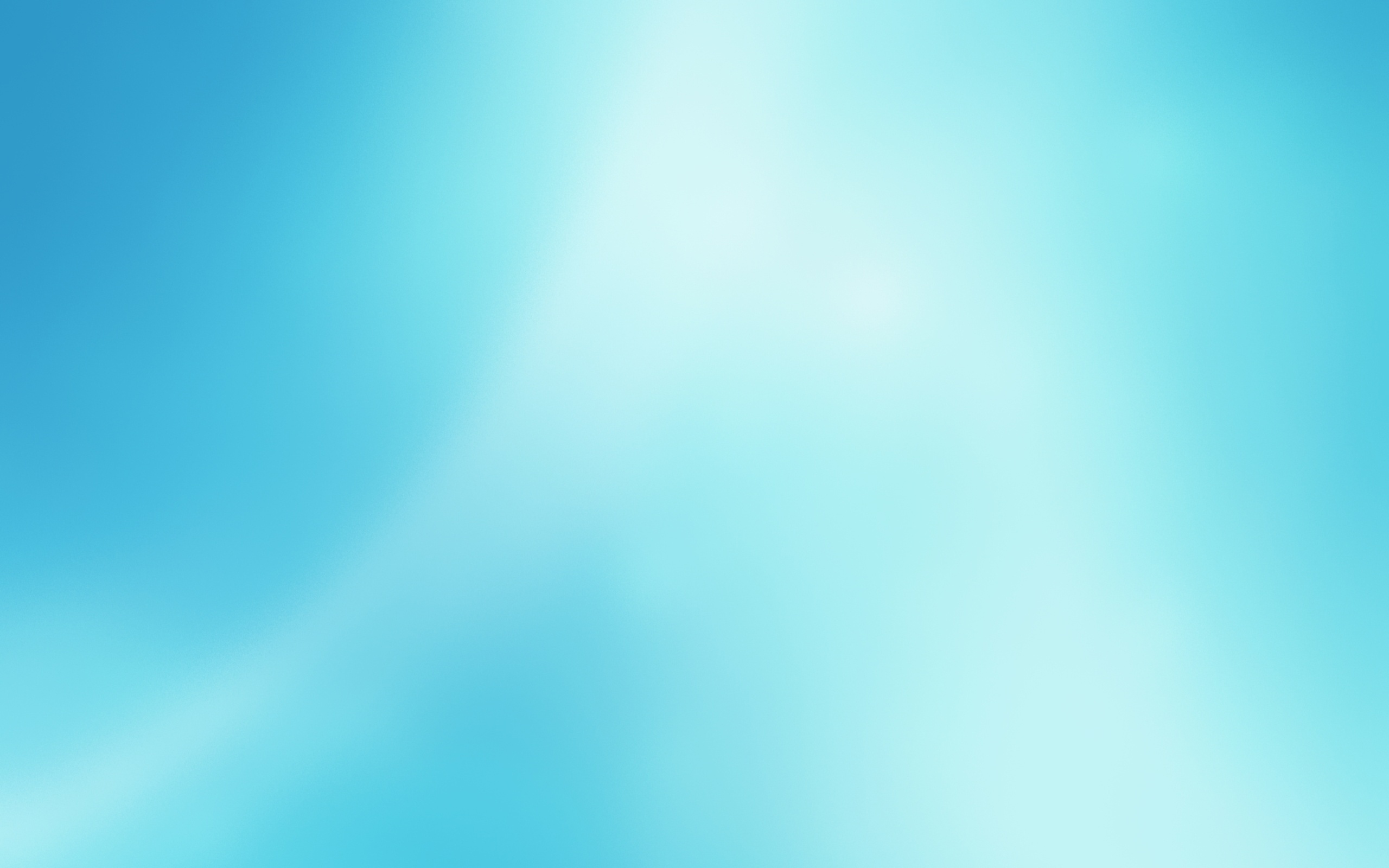 Проект «Как отличить настоящие деньги от фальшивых»
Эксперимент с лампой для маникюра
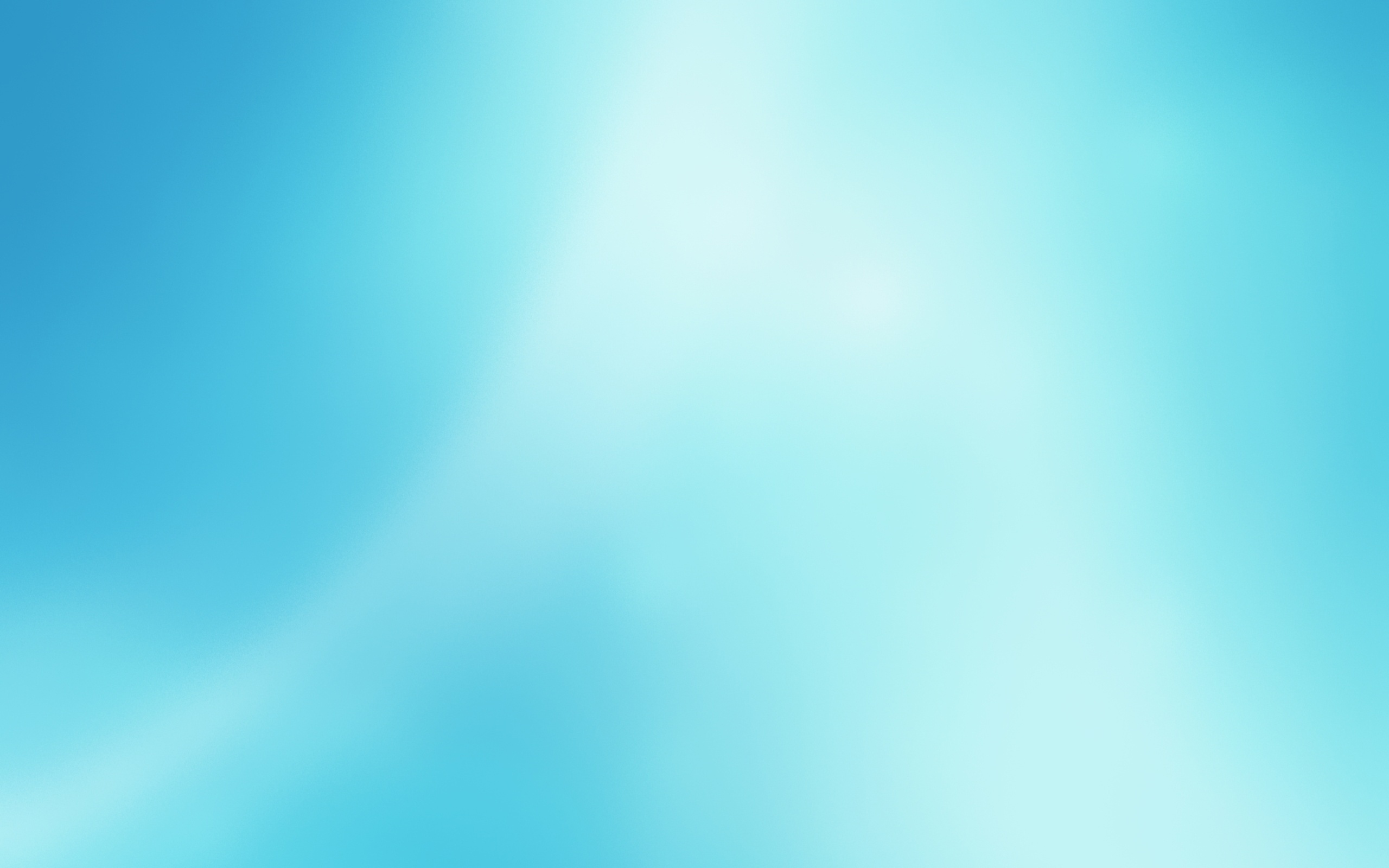 Проект «Как отличить настоящие деньги от фальшивых»
Эксперимент с ультрафиолетовым фонариком
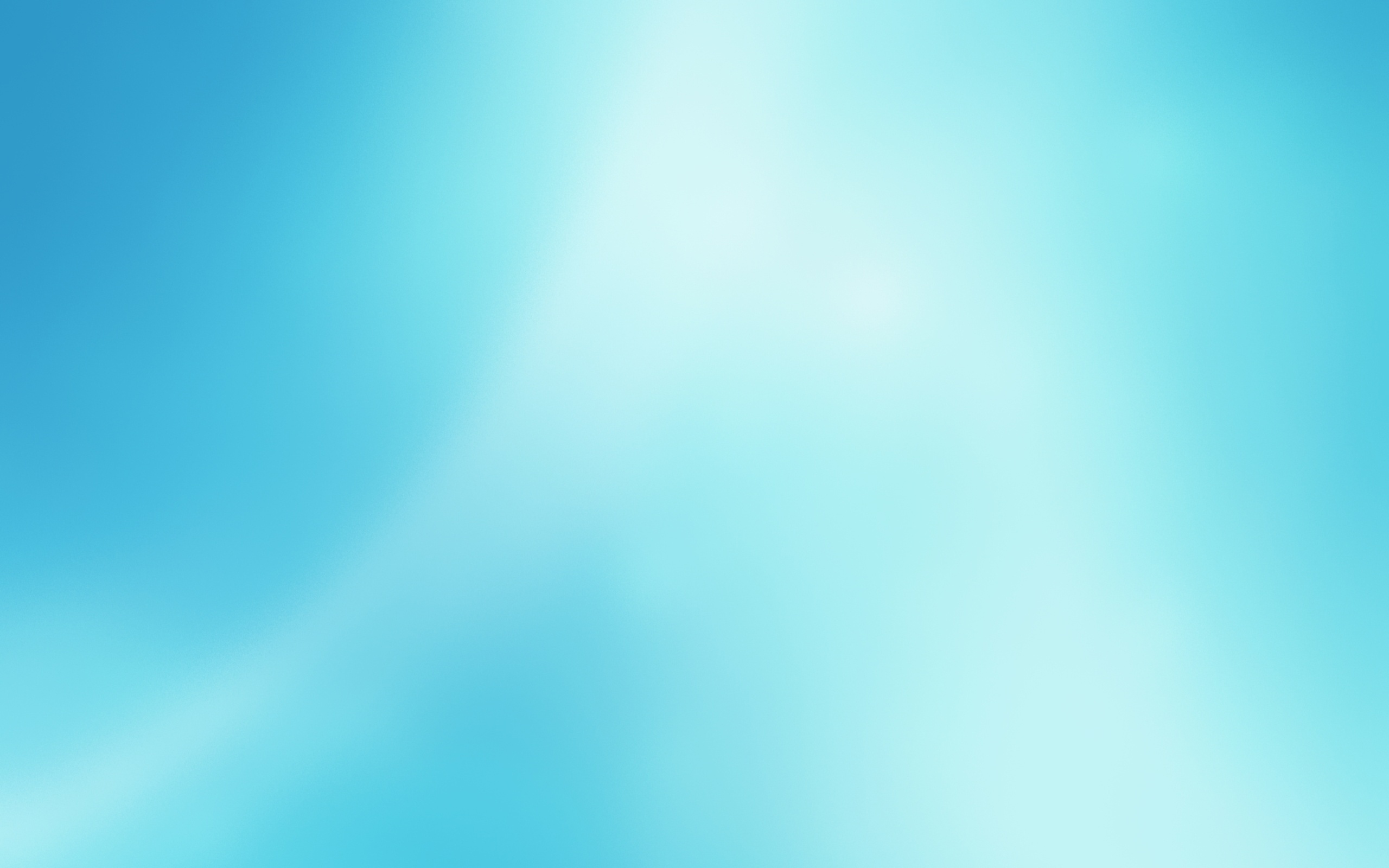 Проект «Как отличить настоящие деньги от фальшивых»
Эксперимент с маркером-детектором для проверки купюр
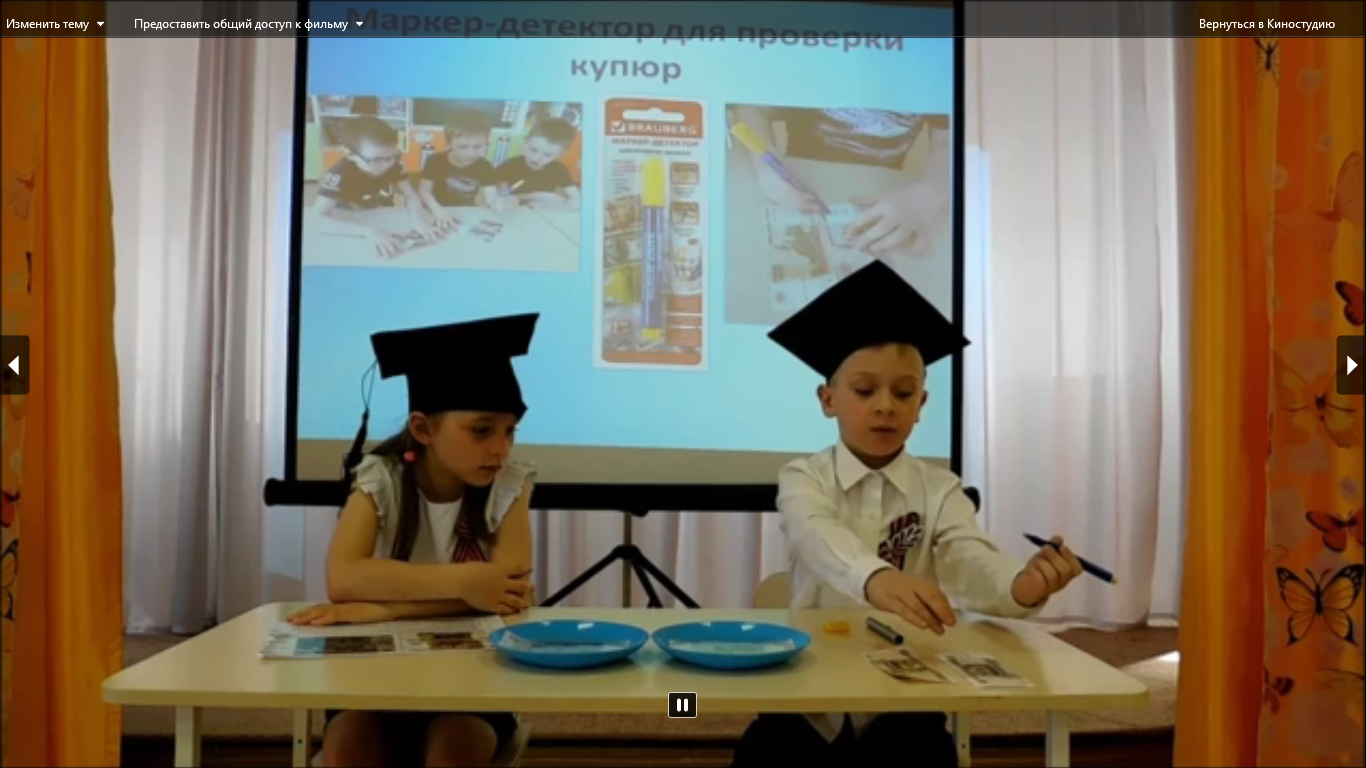 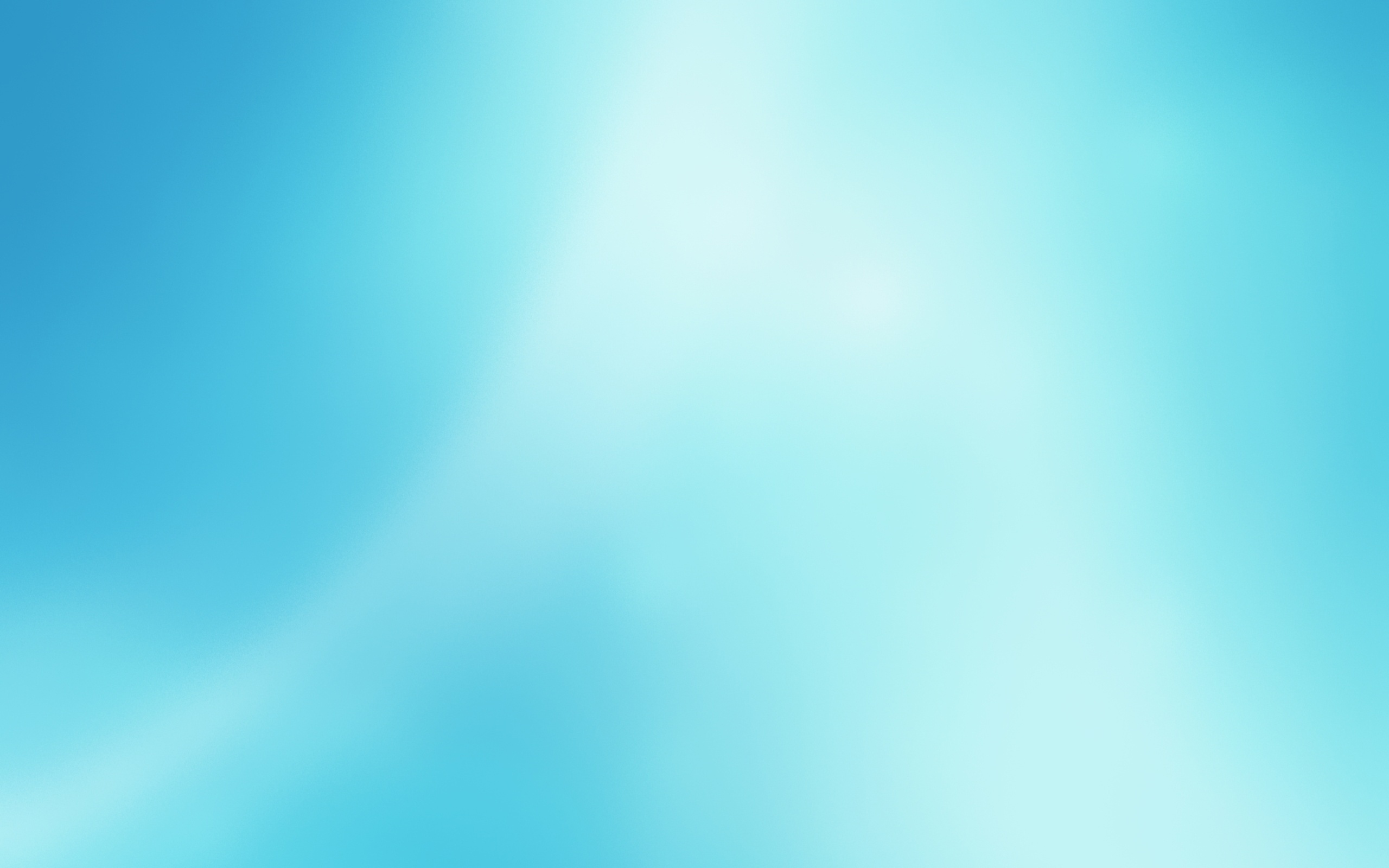 Проект «Как отличить настоящие деньги от фальшивых»
Изучаем Российские банкноты
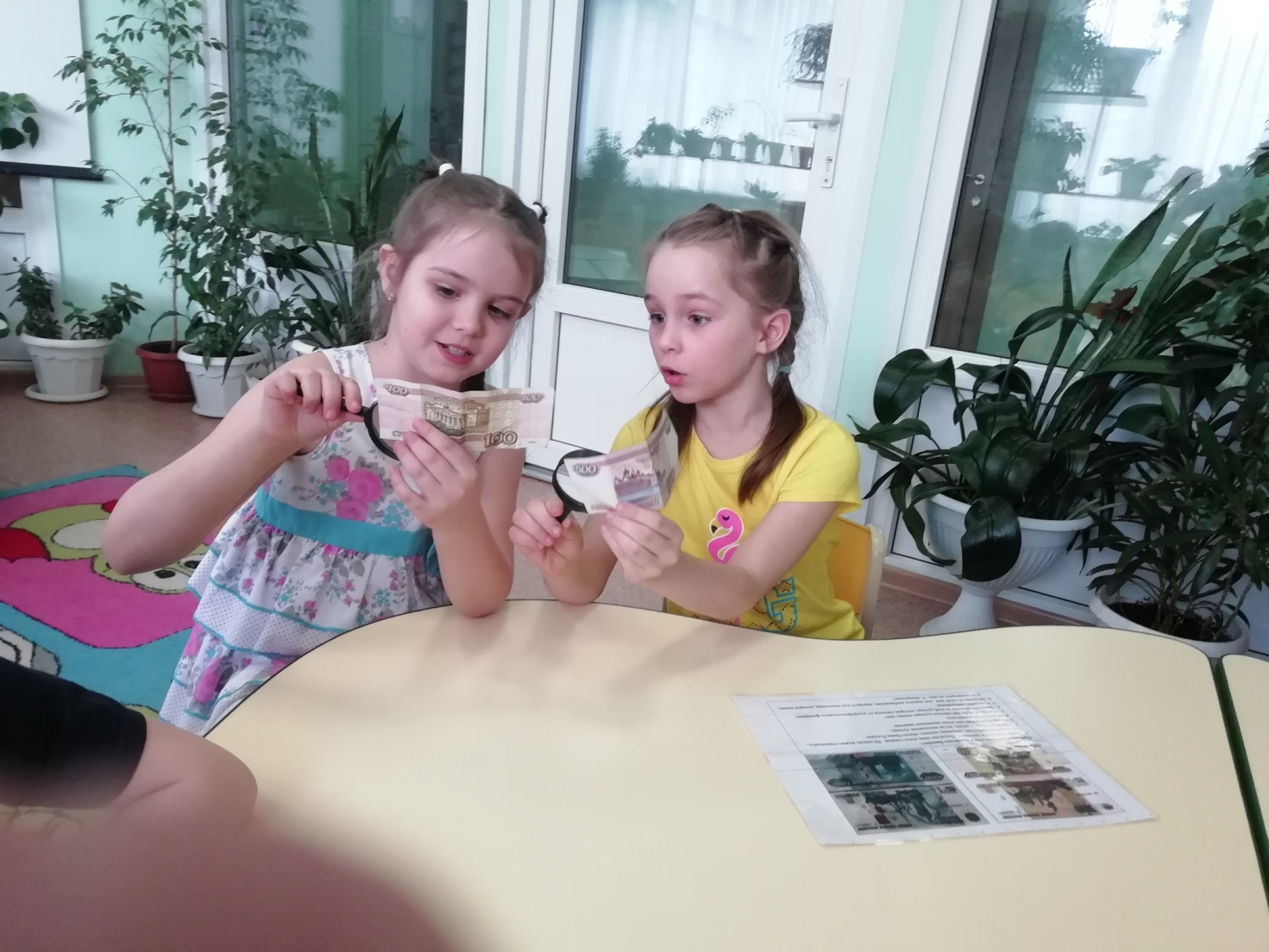 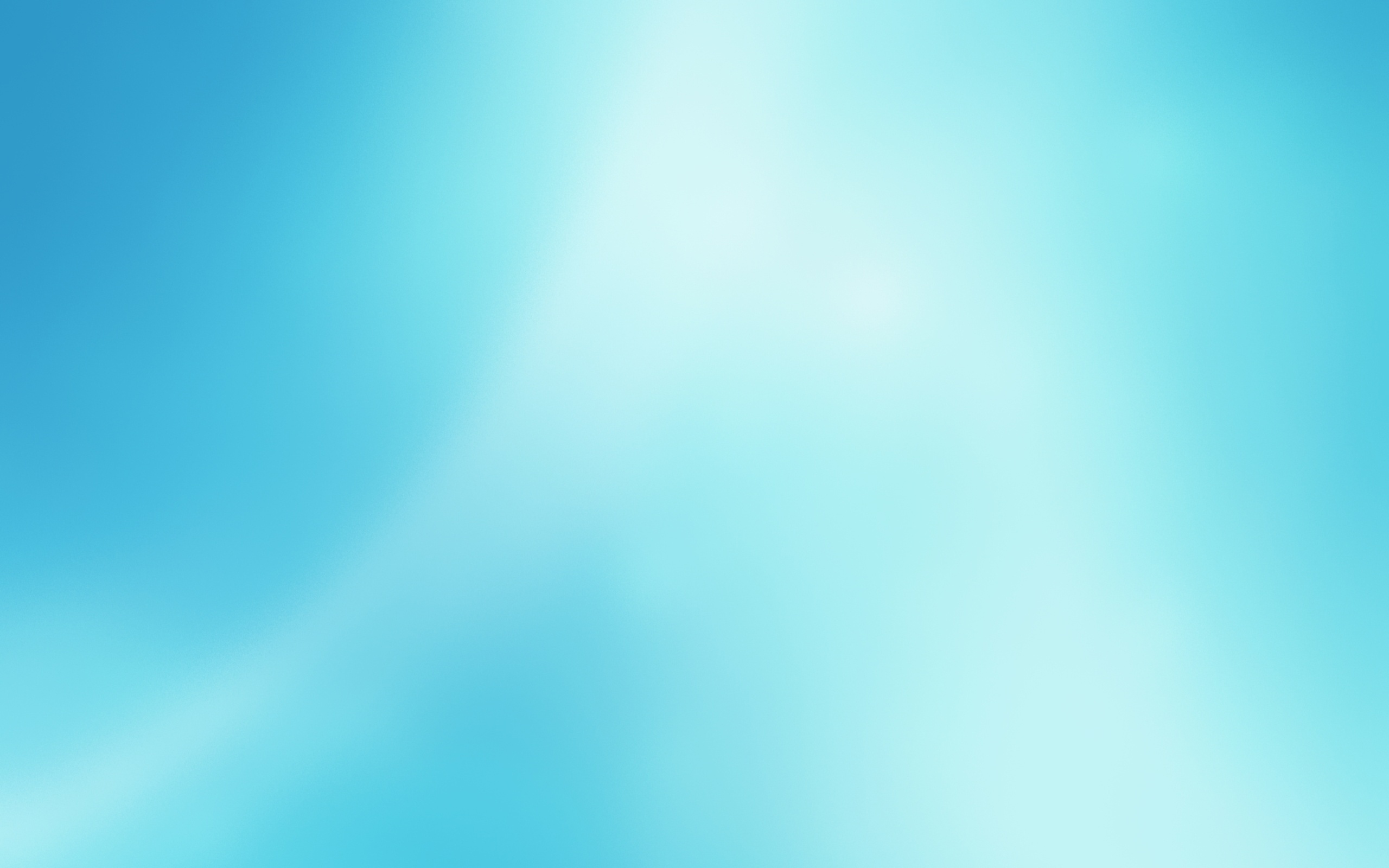 Проект «Как отличить настоящие деньги от фальшивых»
Эксперимент с купюрами и водой
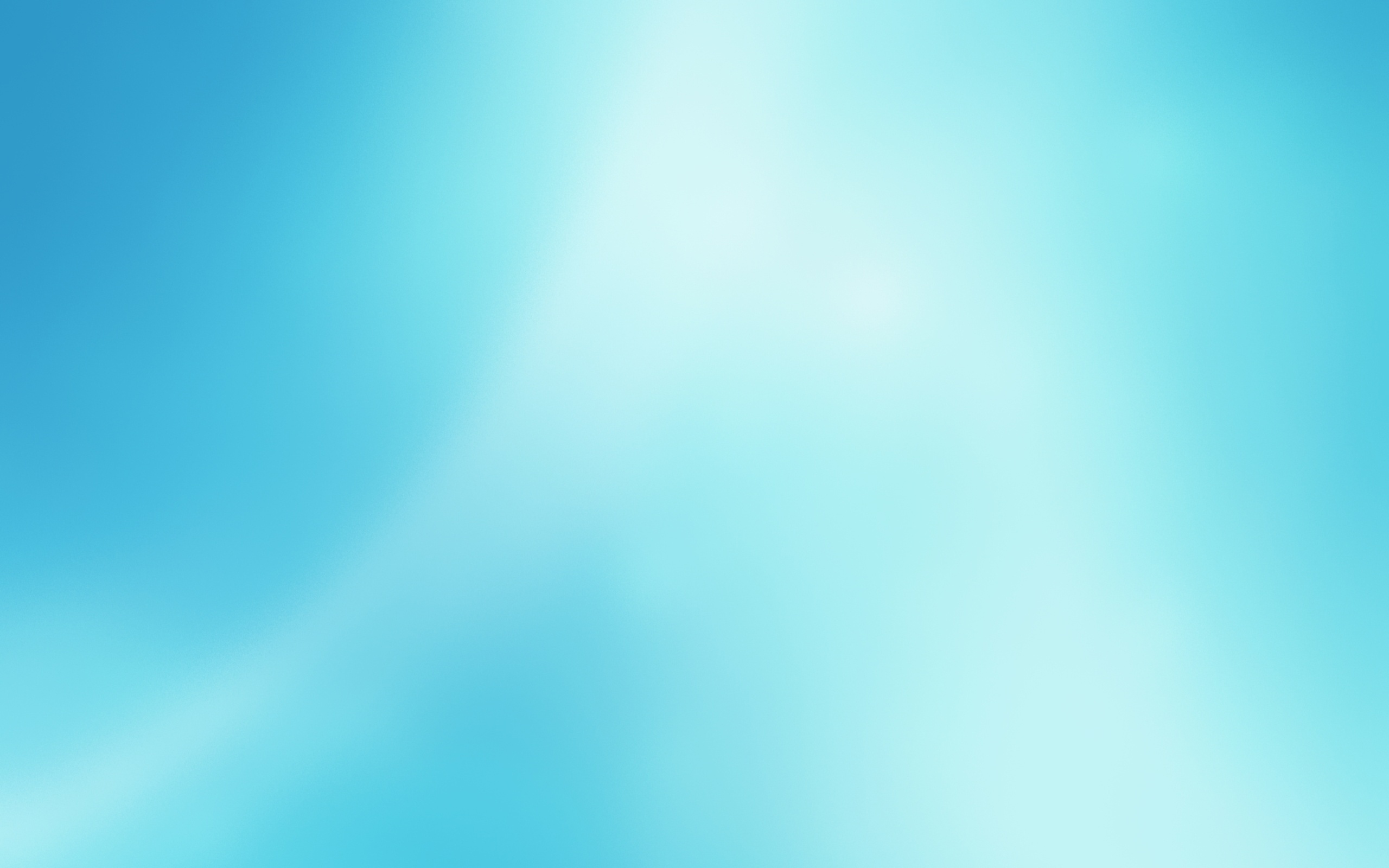 Проект «Как отличить настоящие деньги от фальшивых»
Игра с родителями «Азбука финансовой грамотности»
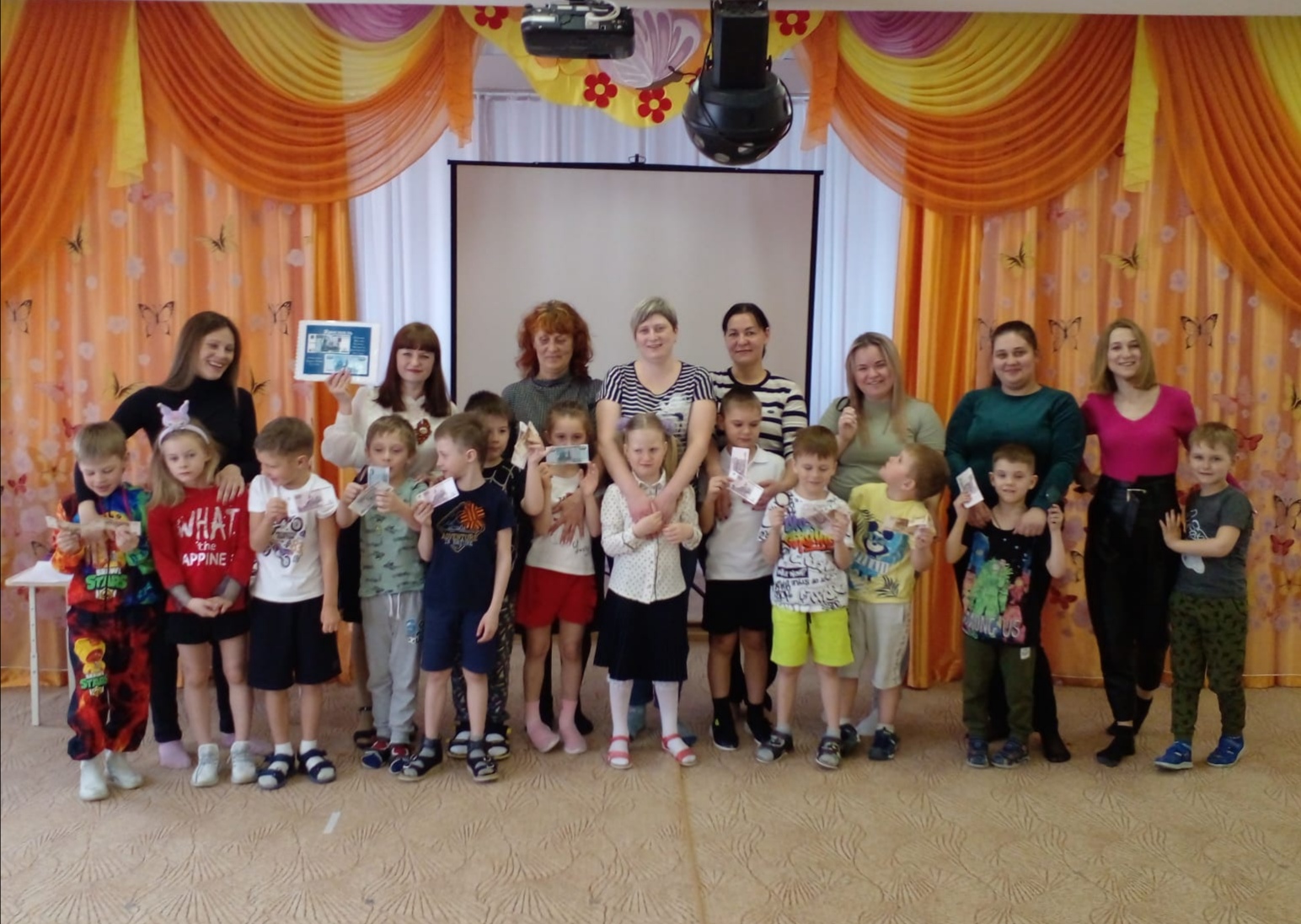 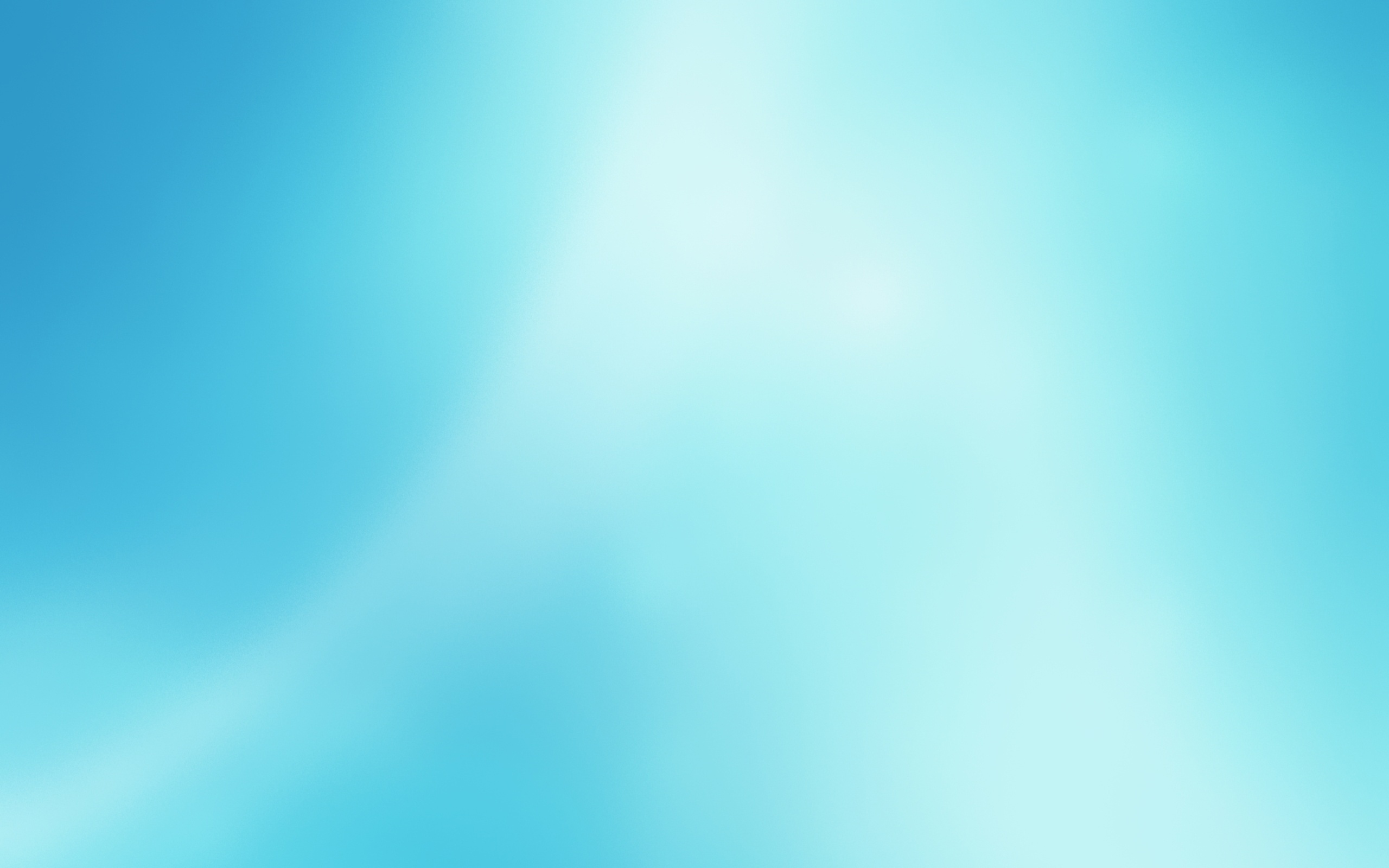 Благодарим за внимание!
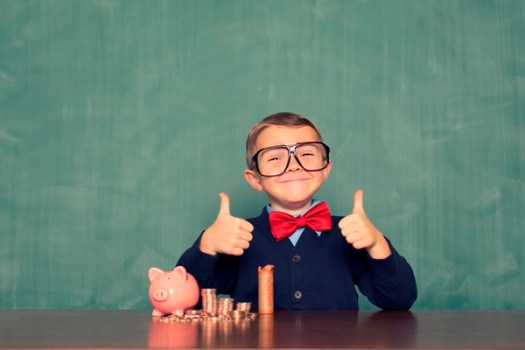 МАДОУ №2
г. Ленинск-Кузнецкий, 
б/р. Клюева, 6
телефон: 8 (38456) 2-81-25
эл. адрес: madou.2@mail.ru
сайт: мадоу-2.рф